Correct. Good job!
Never mind. Try again!
I need to cross the road.
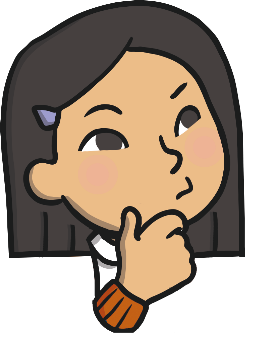 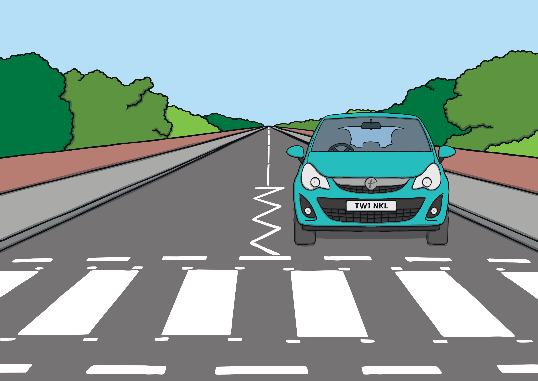 Who can help me?
Lollipop person
Nurse
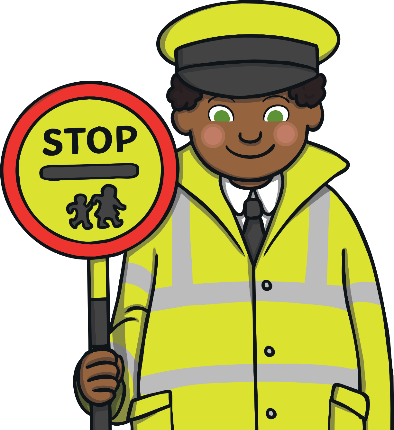 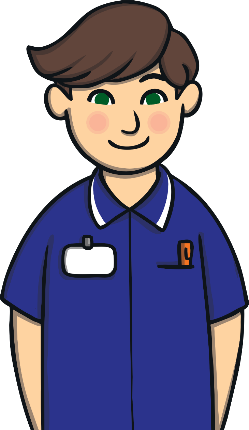 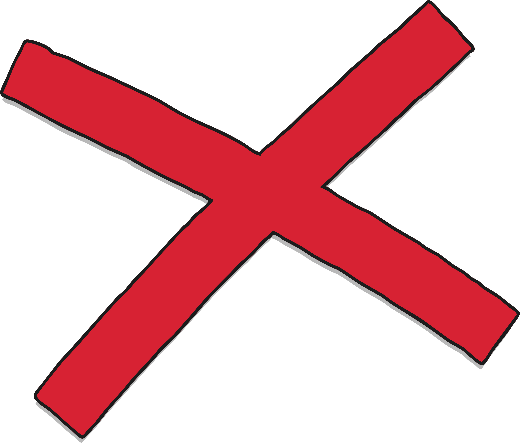 or
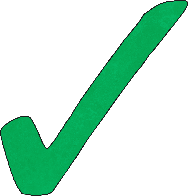 Next
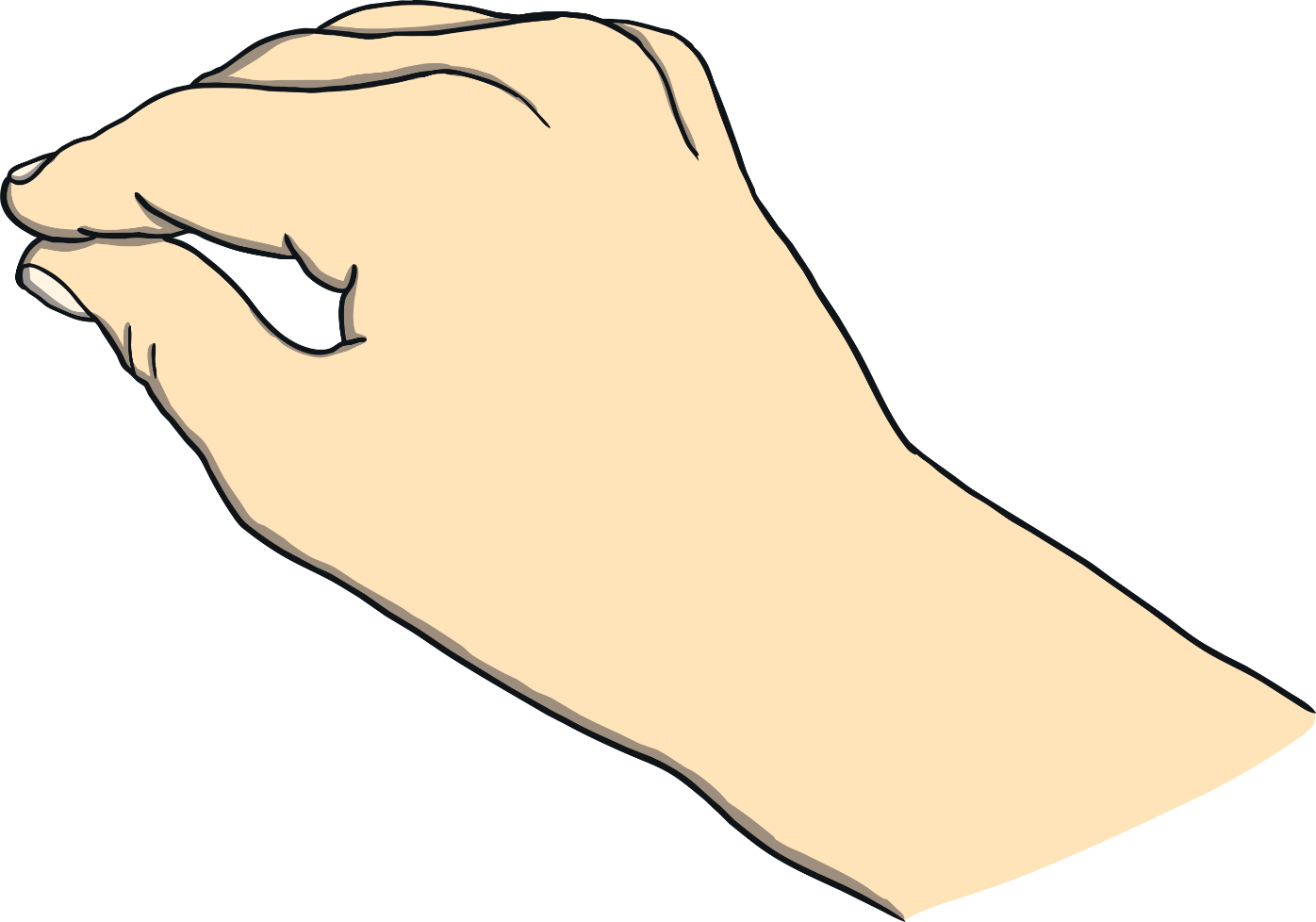 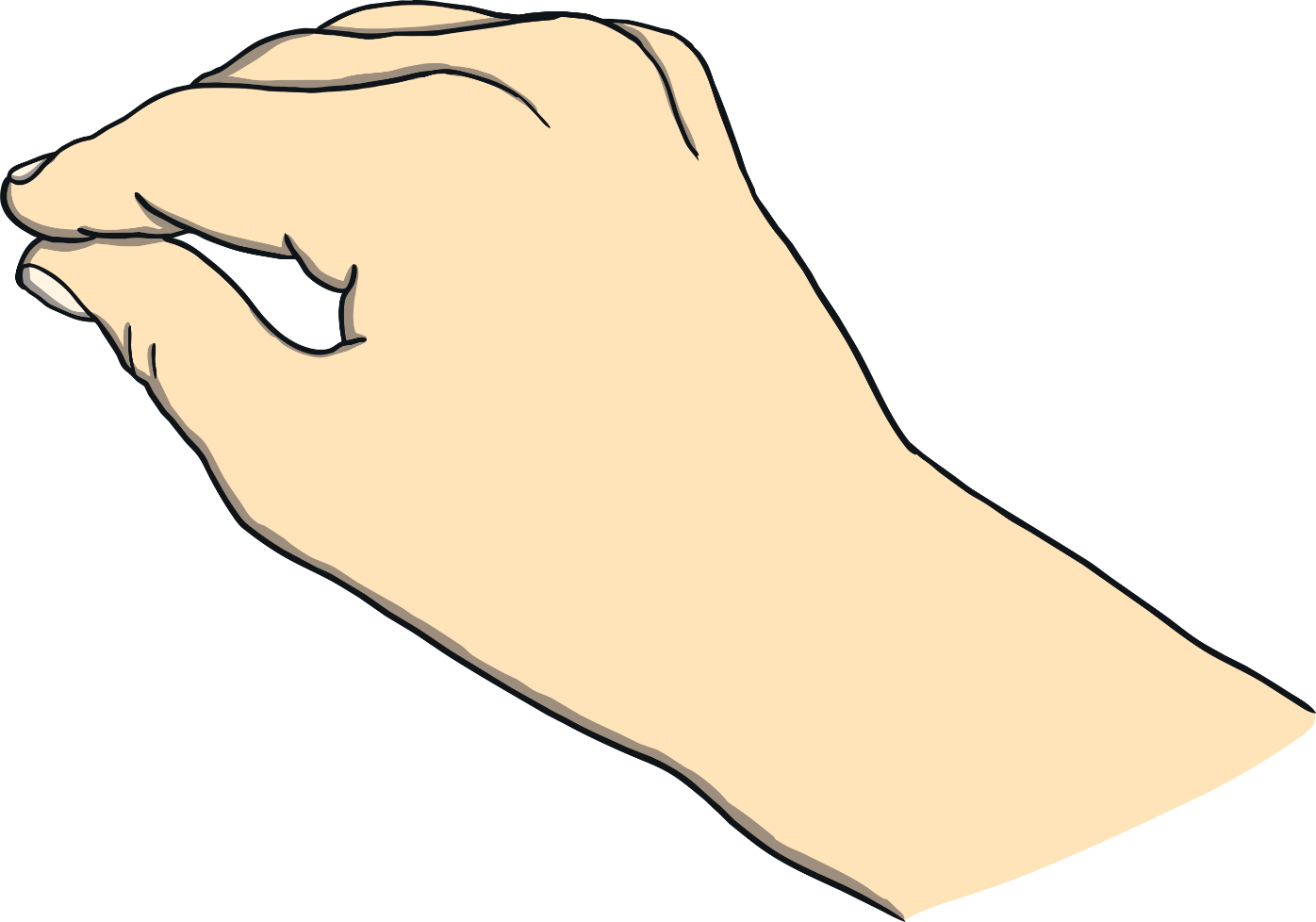 Correct. Good job!
Never mind. Try again!
I need help with my work.
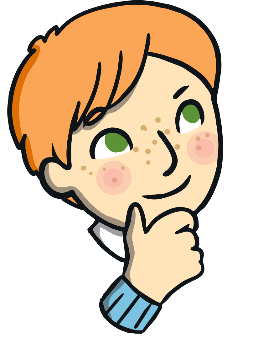 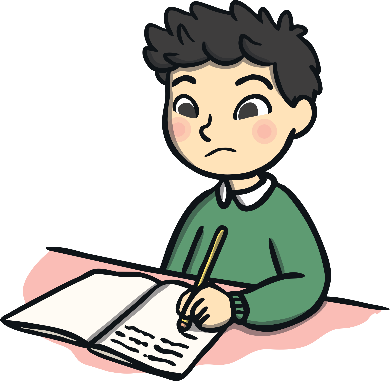 Who can help me?
Police
Teacher
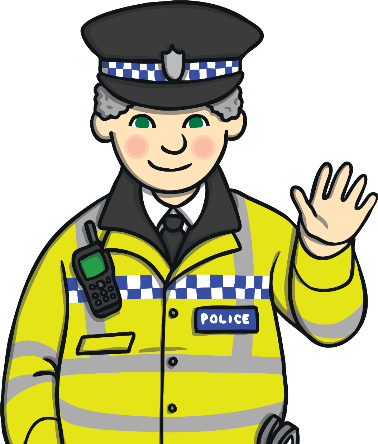 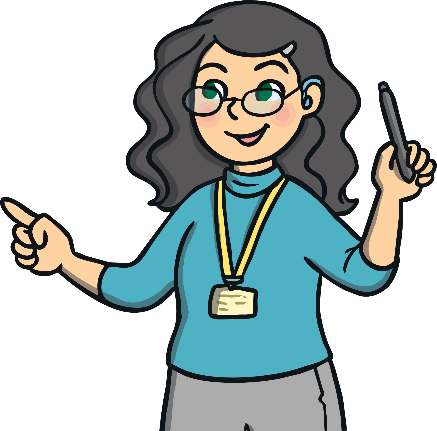 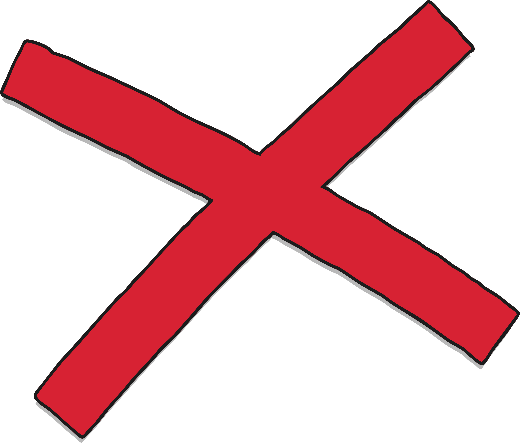 or
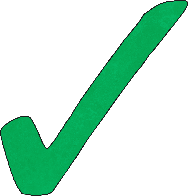 Next
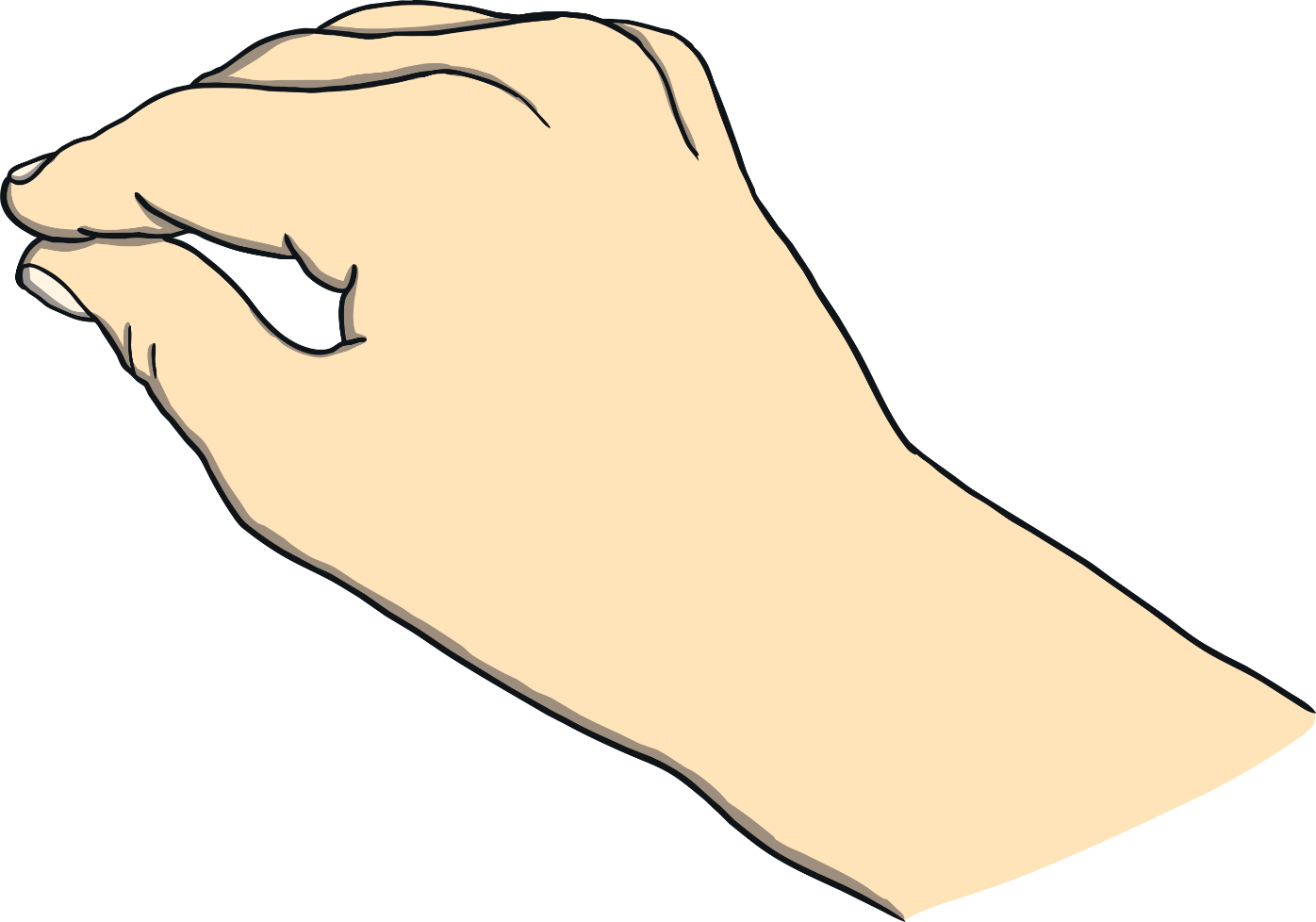 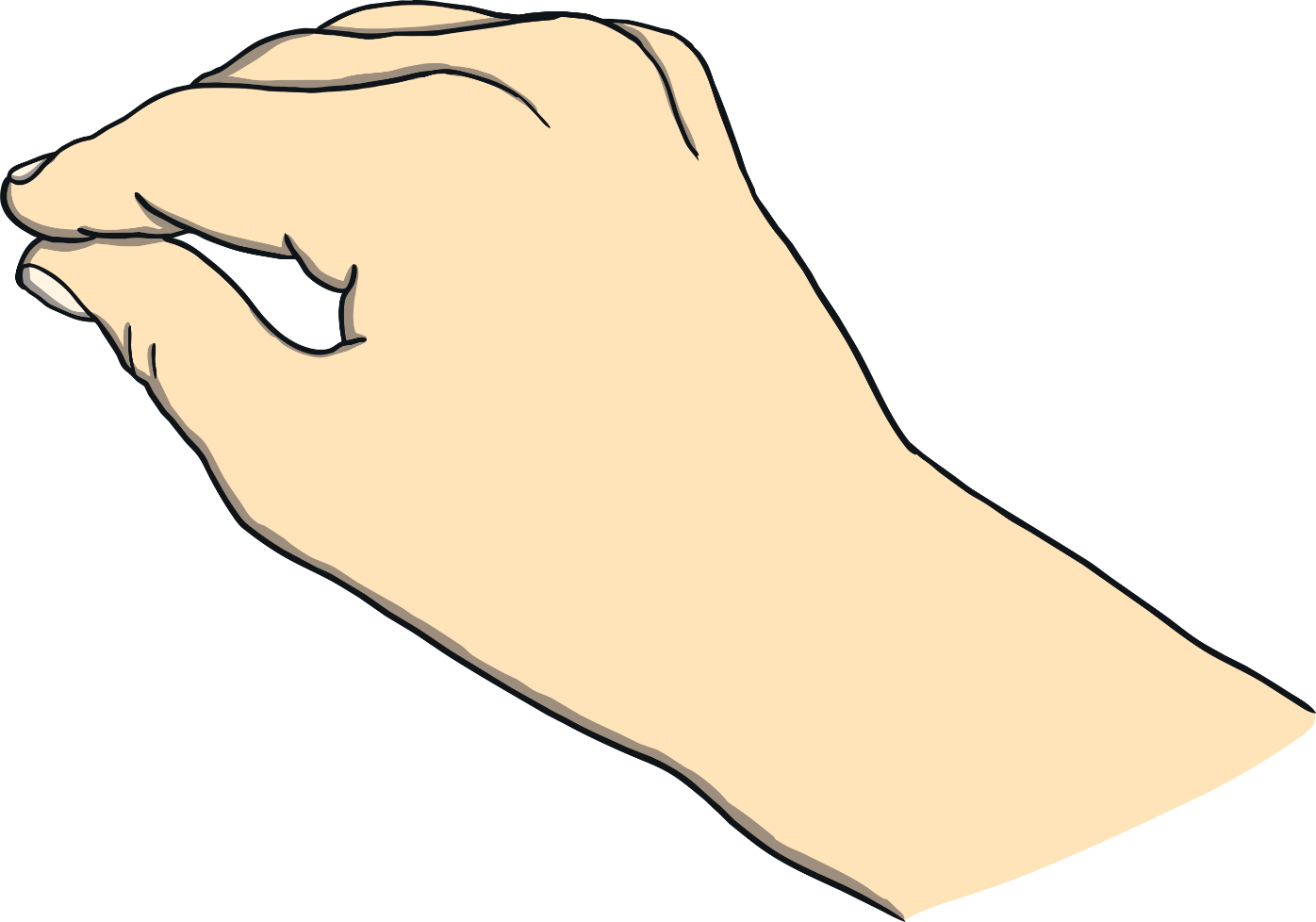 Correct. Good job!
Never mind. Try again!
I am lost.
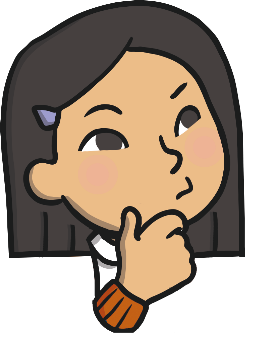 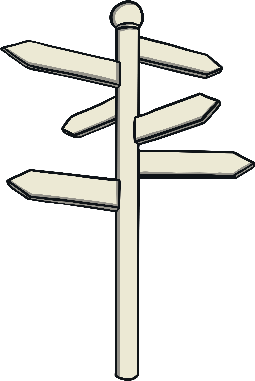 Who can help me?
Police
Nurse
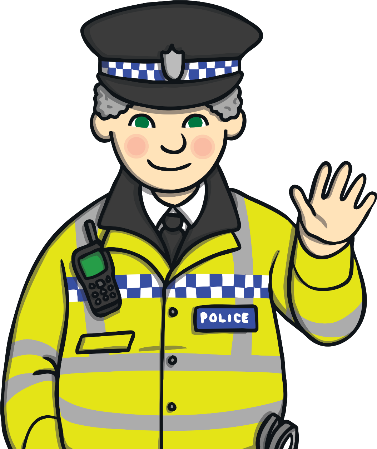 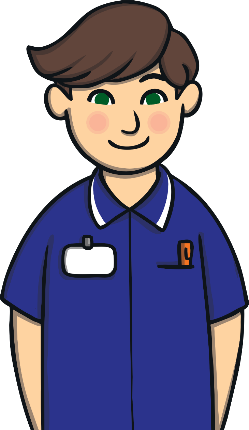 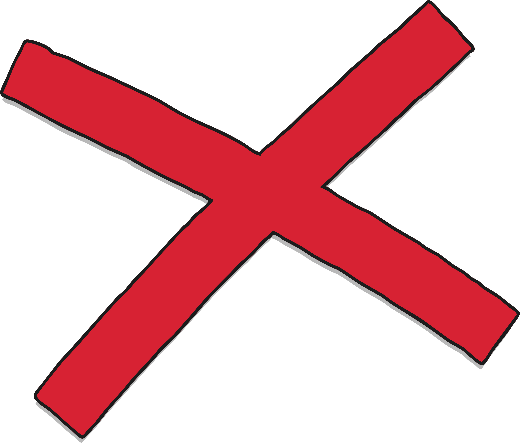 or
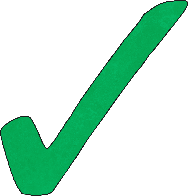 Next
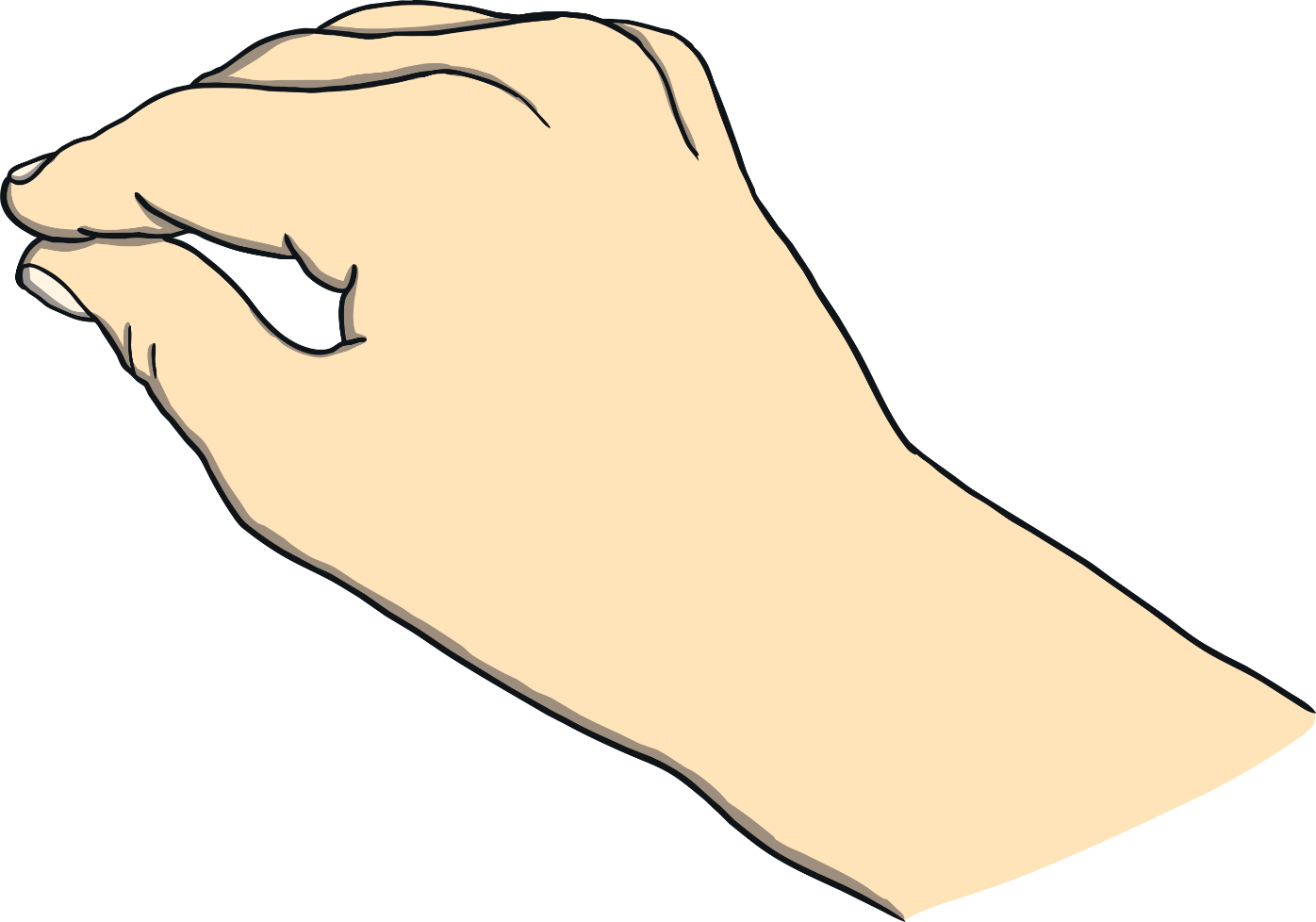 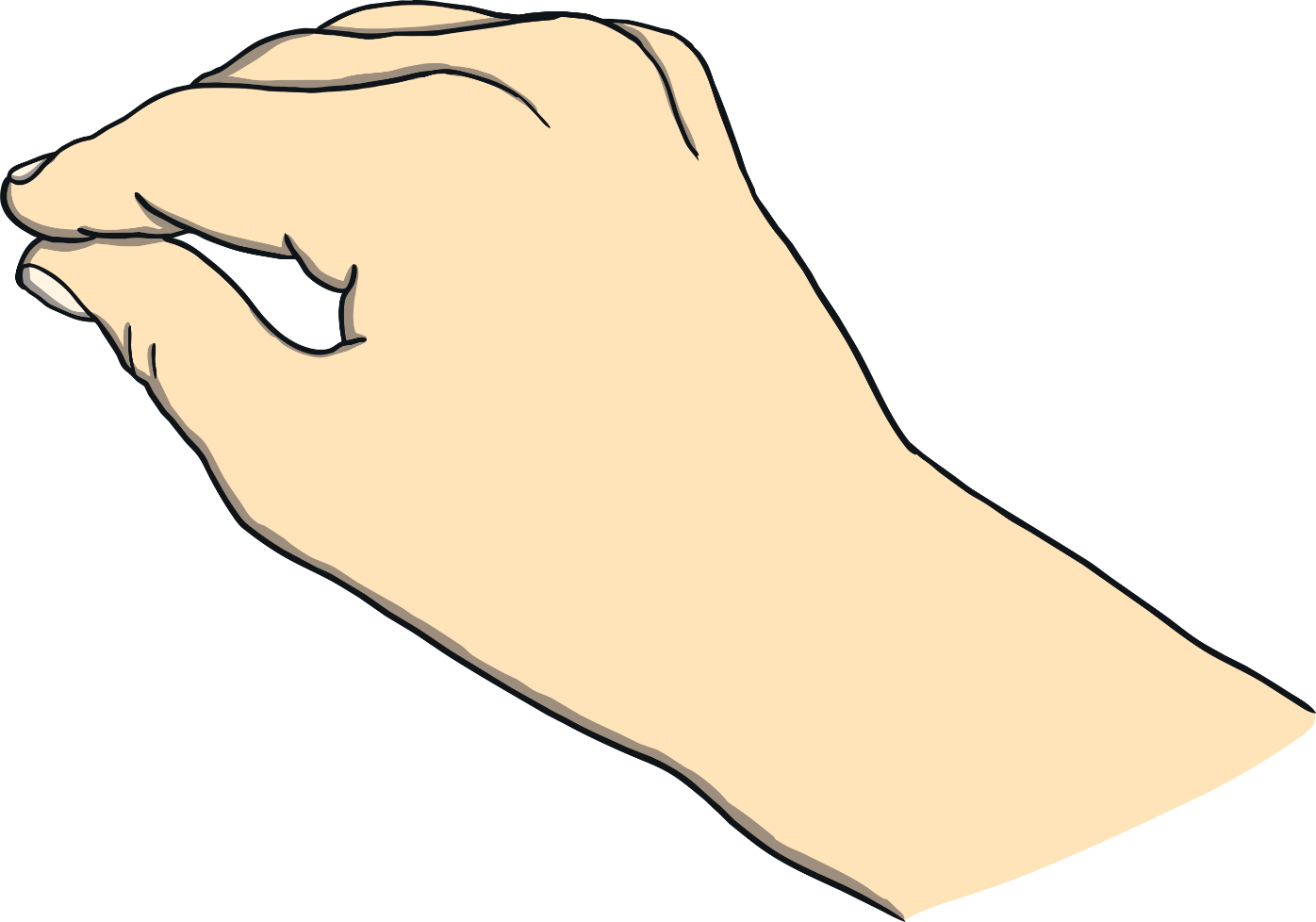 Correct. Good job!
Never mind. Try again!
My dog is sick.
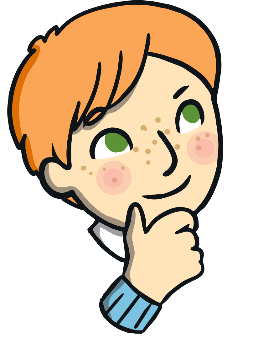 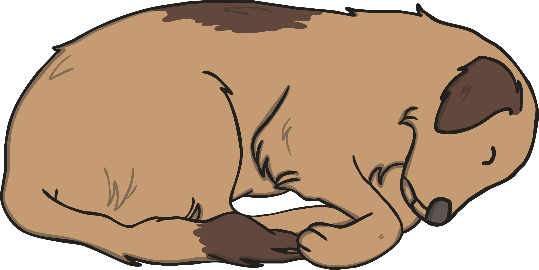 Who can help me?
Vet
Lollipop person
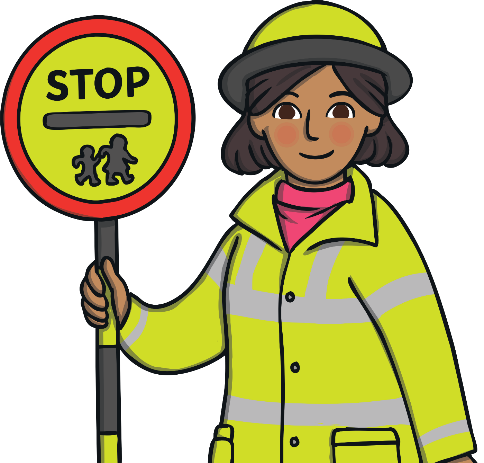 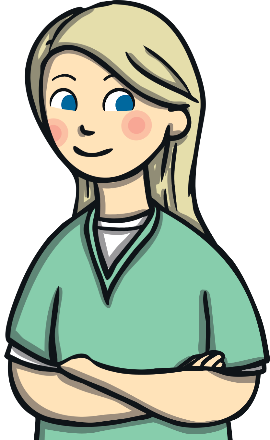 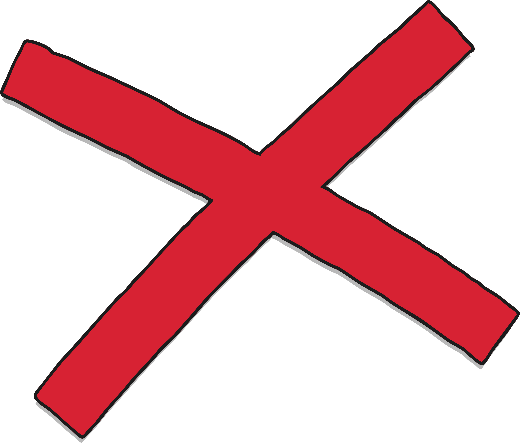 or
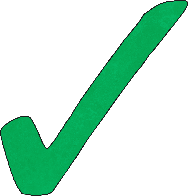 Next
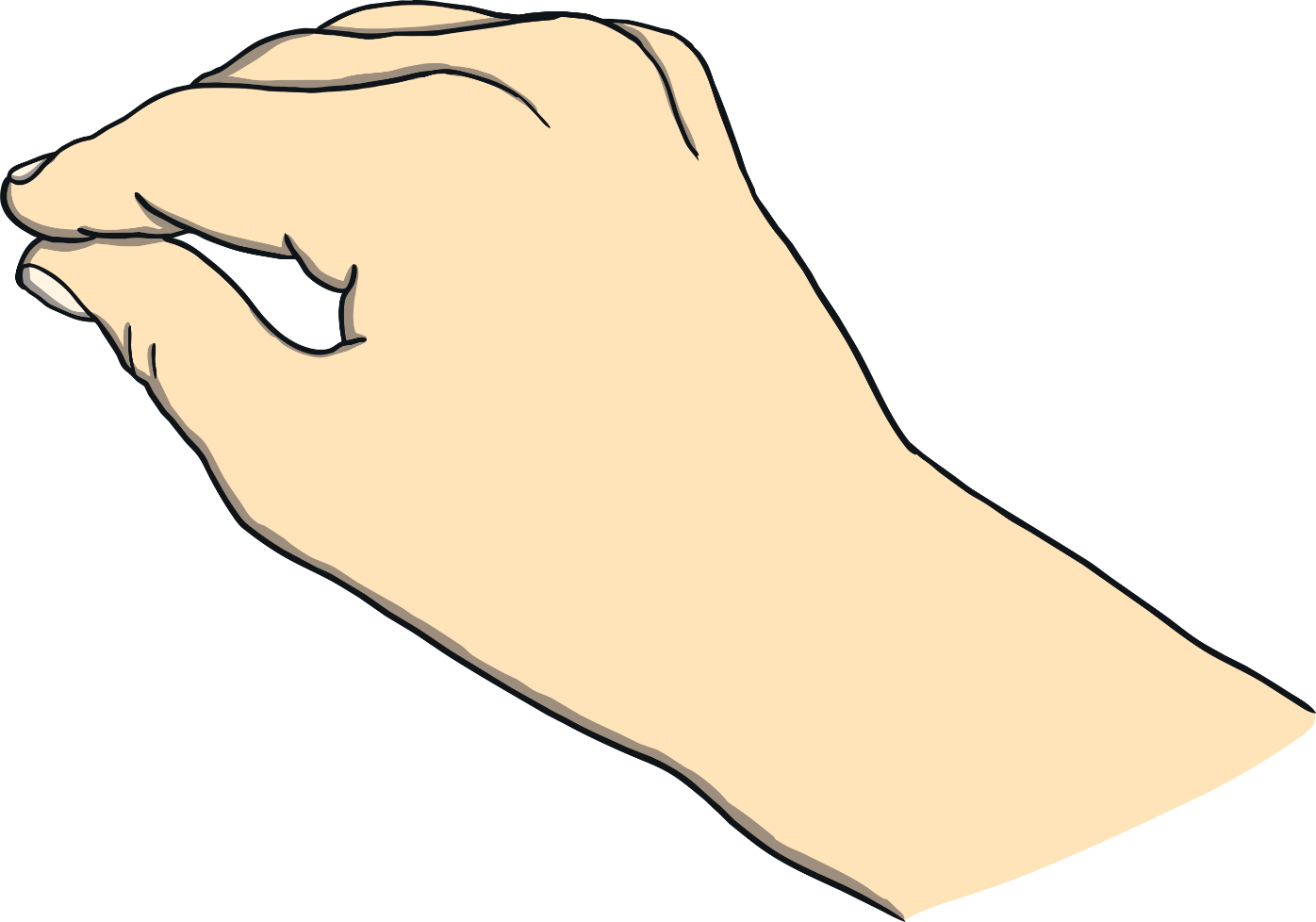 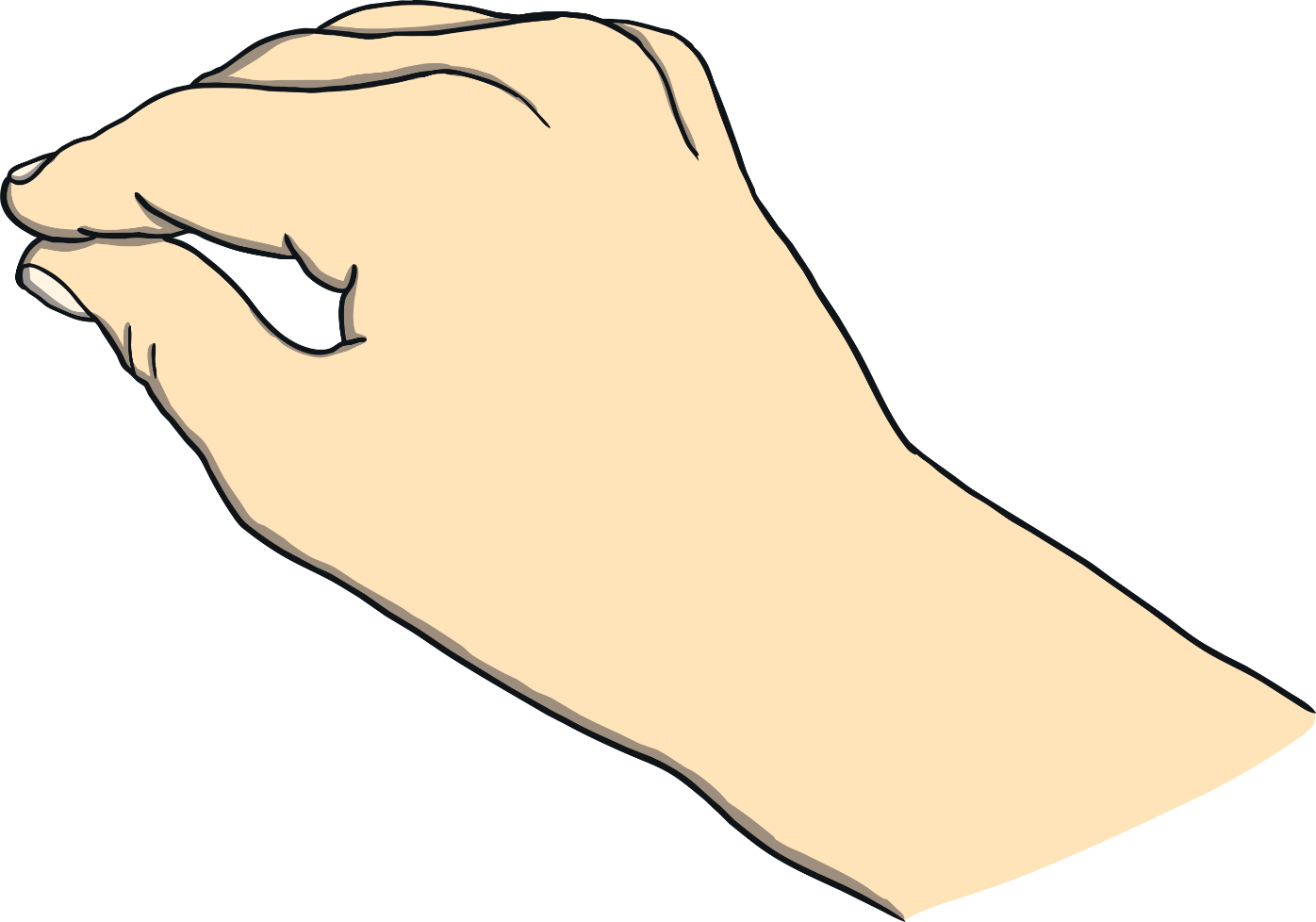 Correct. Good job!
Never mind. Try again!
I need to move house.
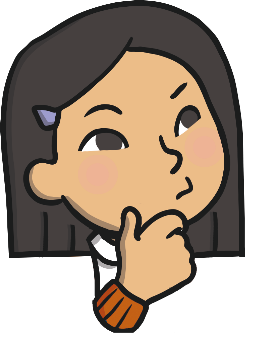 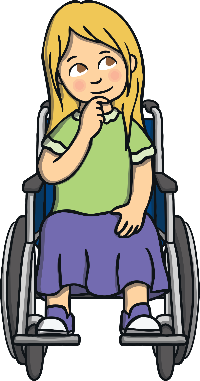 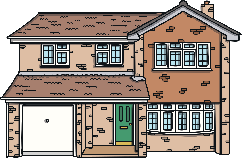 Who can help me?
Removal person
Doctor
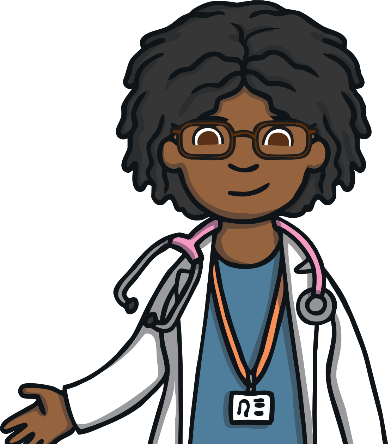 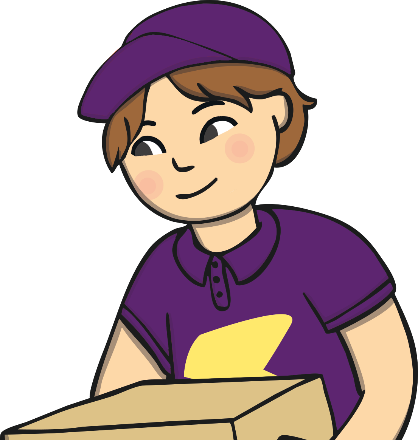 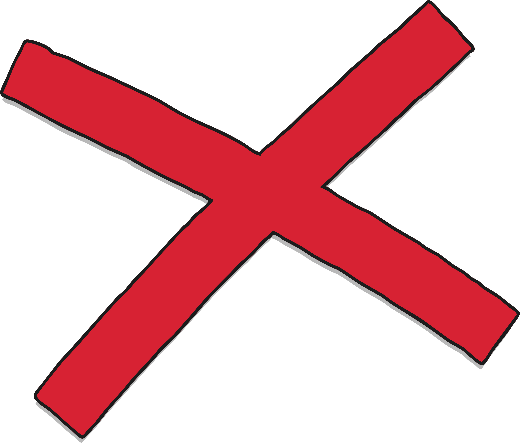 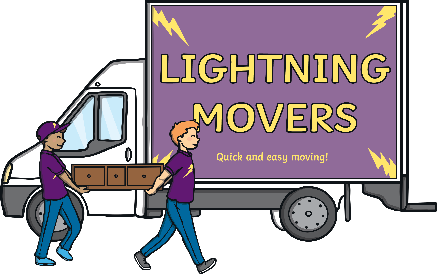 or
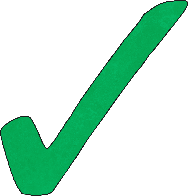 Next
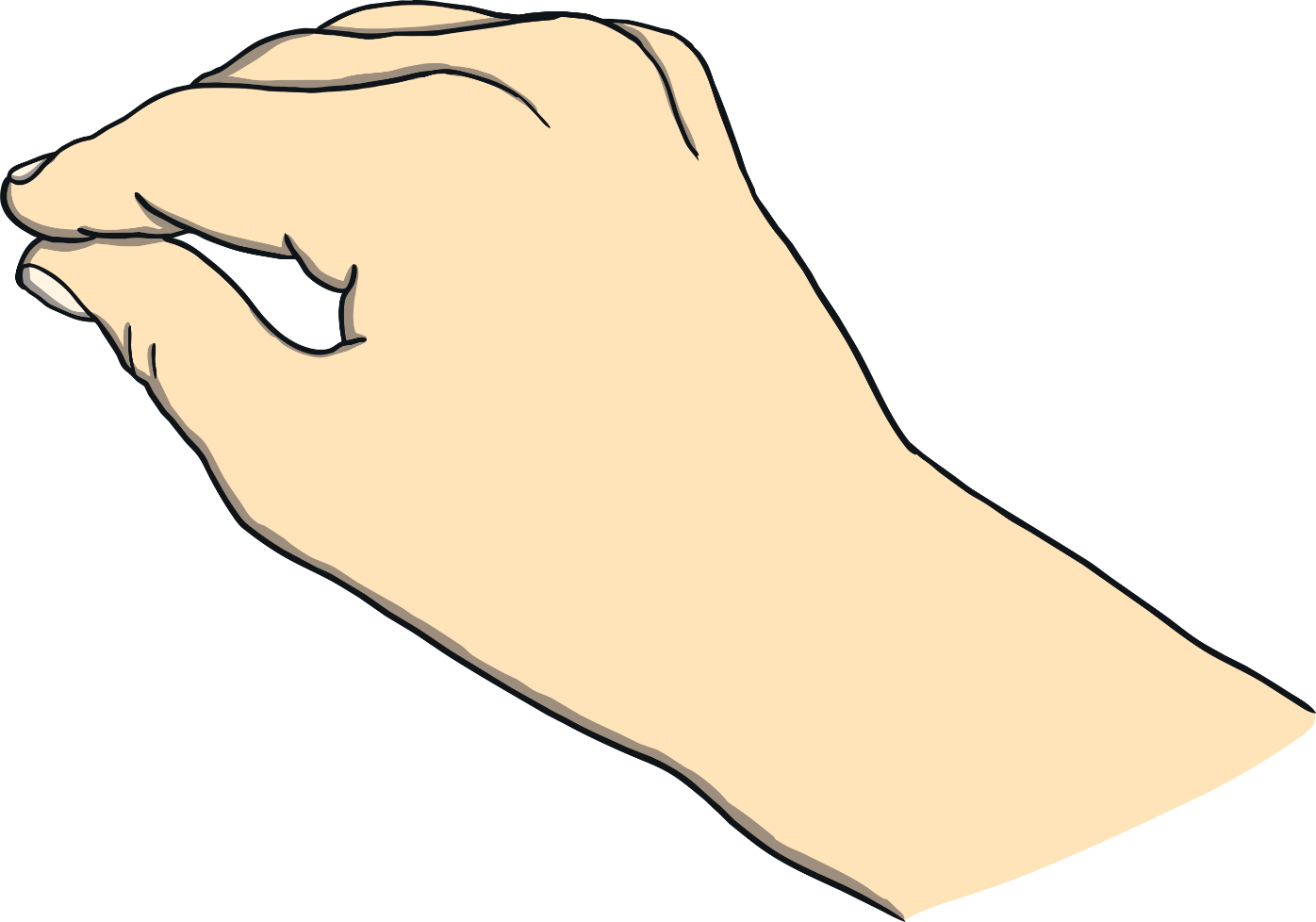 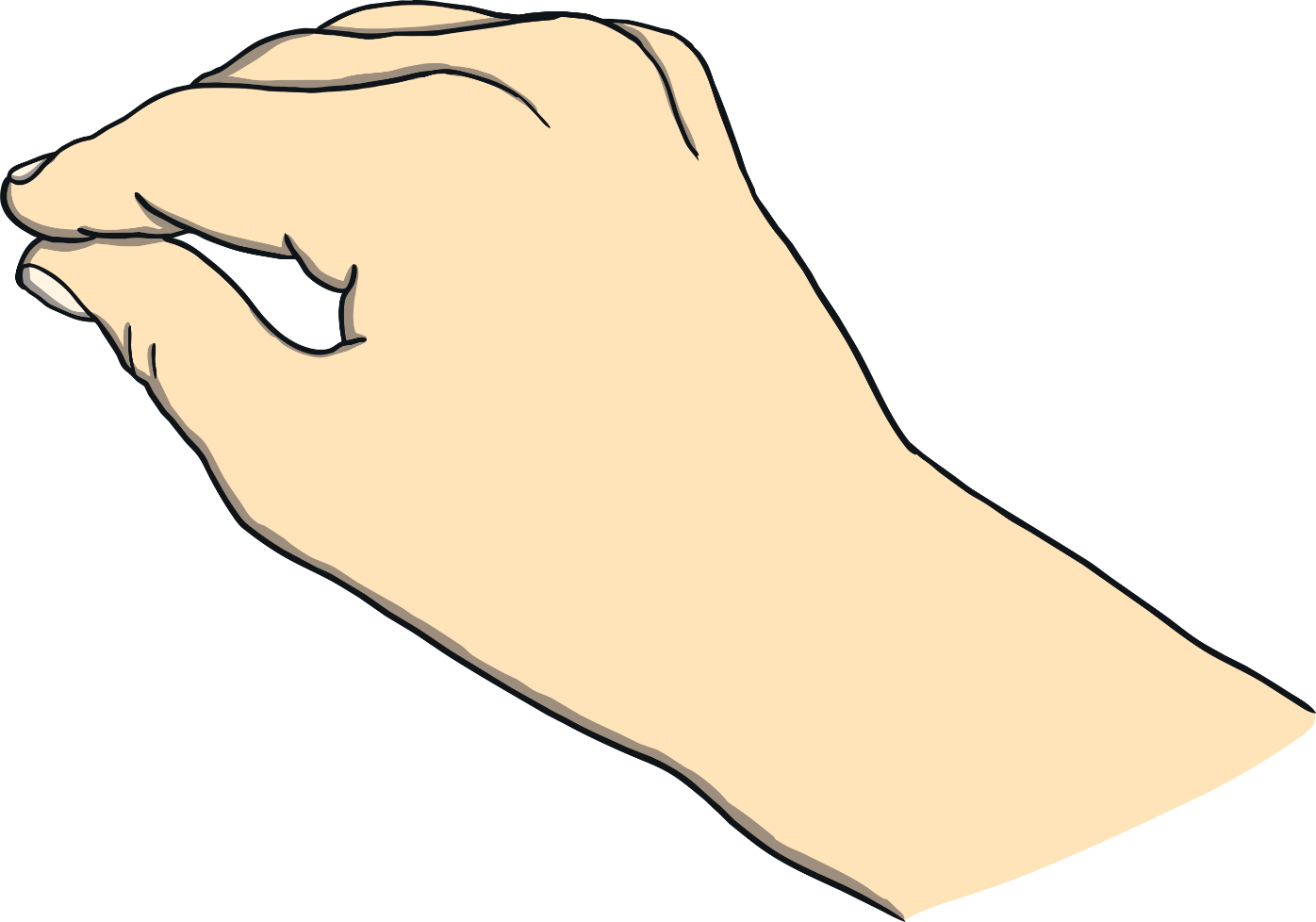 Correct. Good job!
Never mind. Try again!
There is a fire.
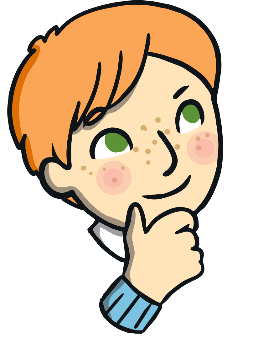 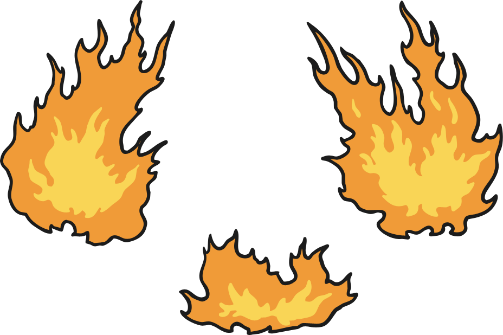 Who can help me?
Lollipop person
Firefighter
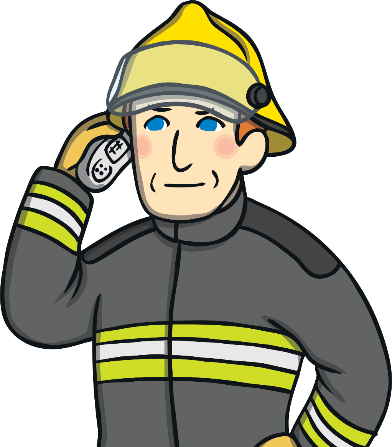 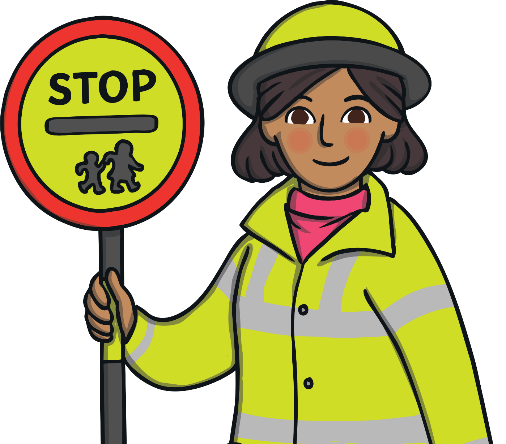 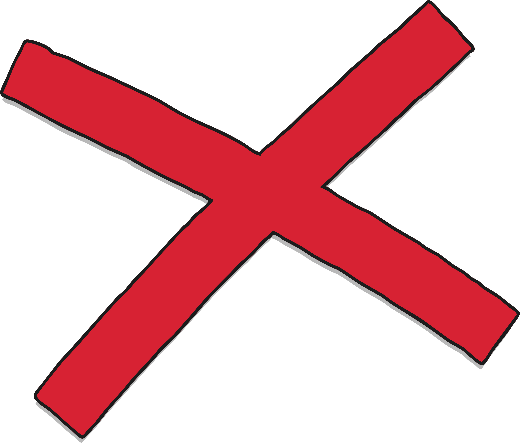 or
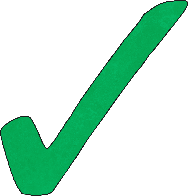 Next
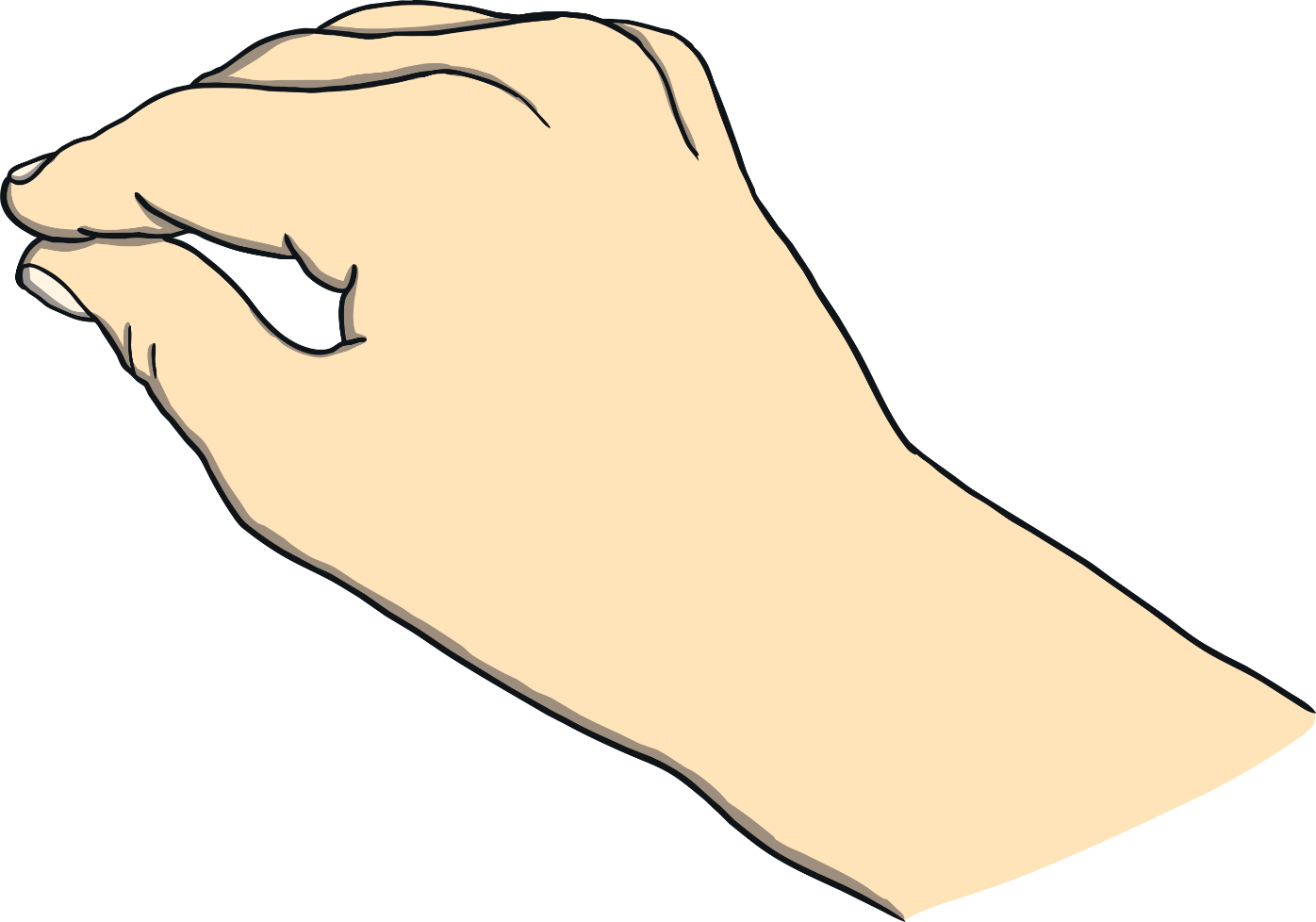 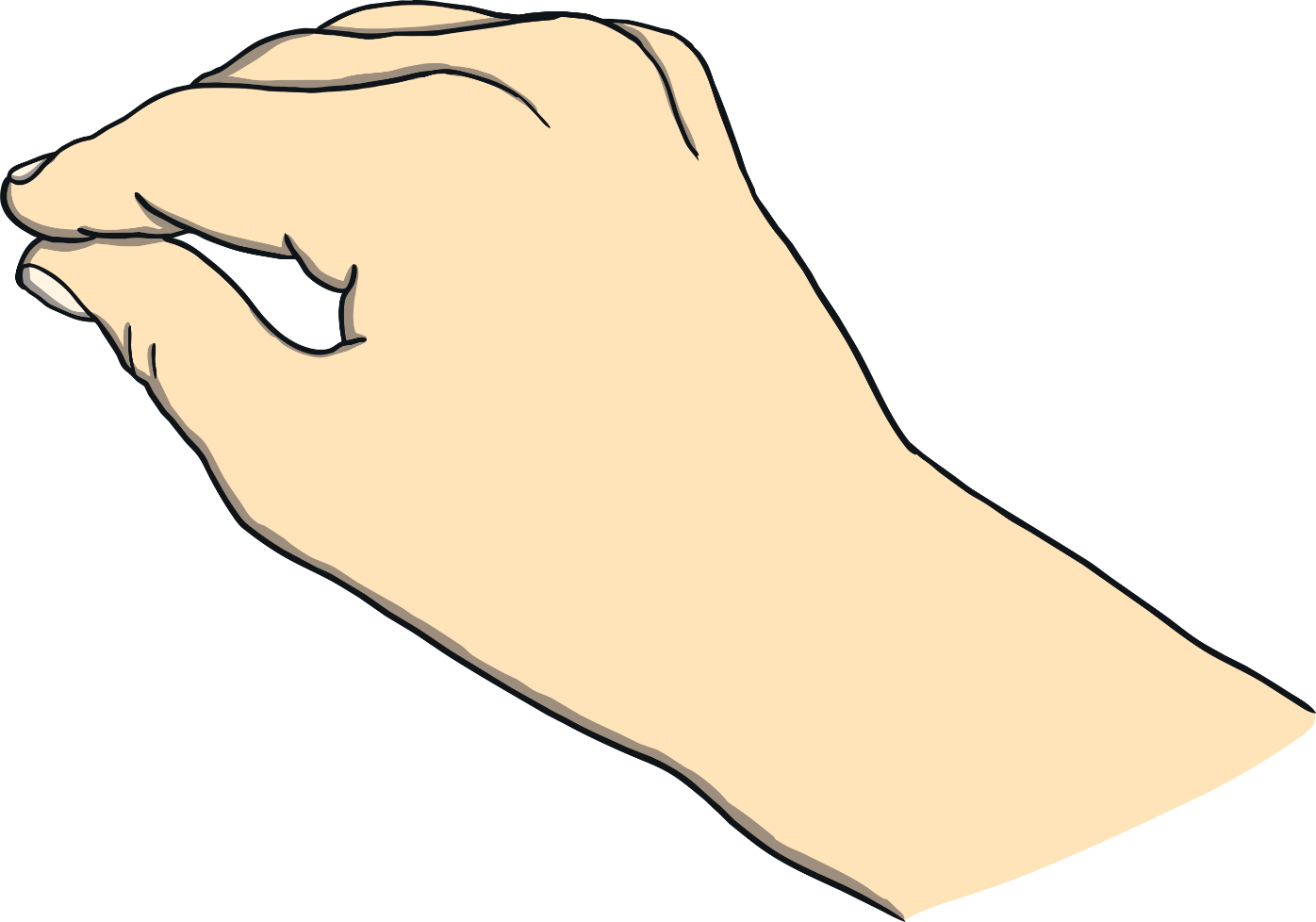 Correct. Good job!
Never mind. Try again!
I would like to order some food.
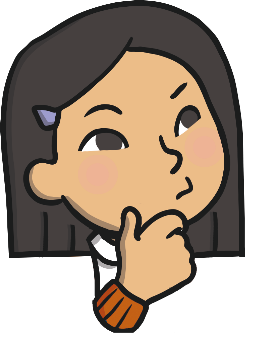 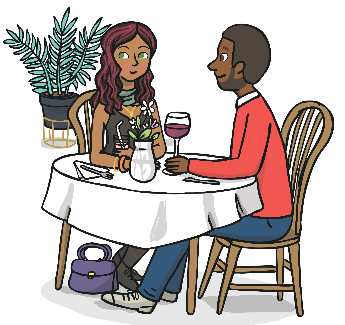 Who can help me?
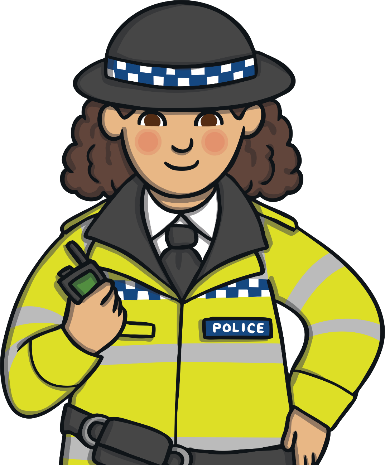 Waiter
Police
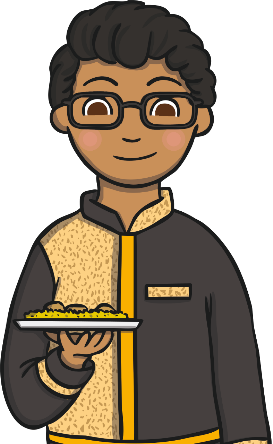 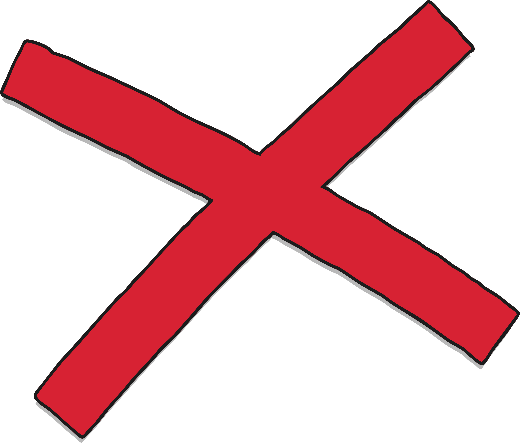 or
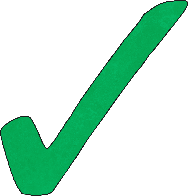 Next
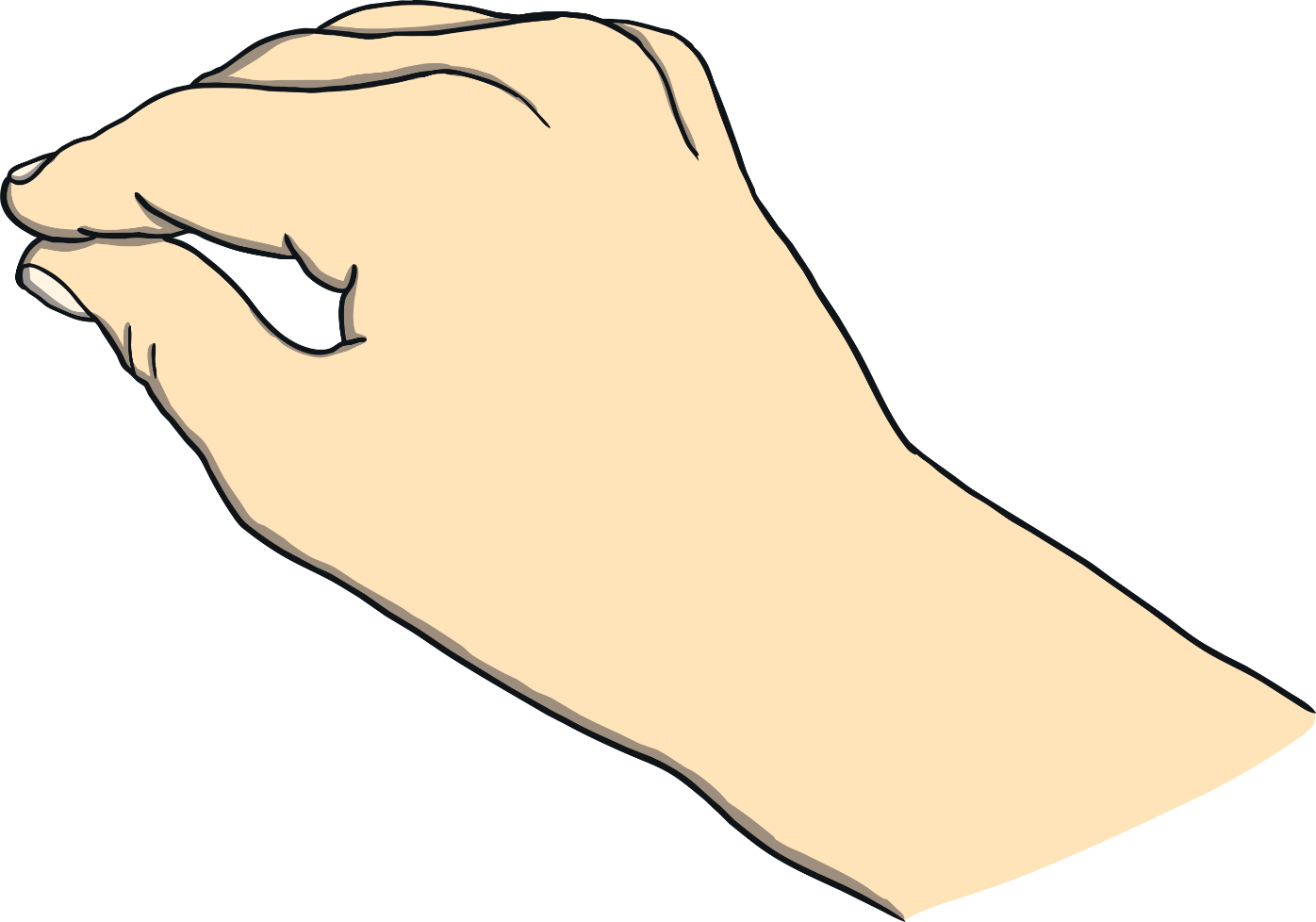 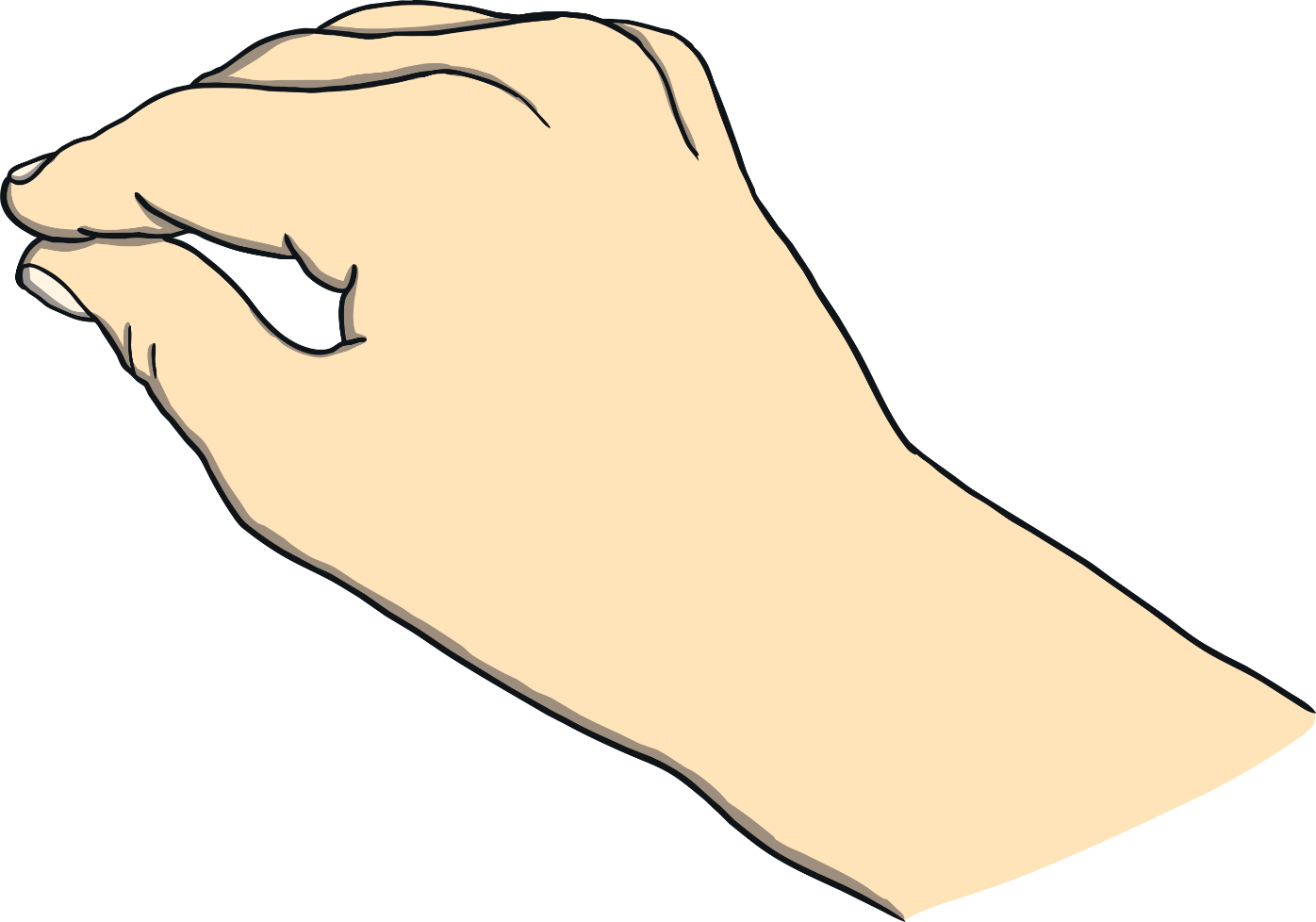 Correct. Good job!
Never mind. Try again!
My trousers are too long.
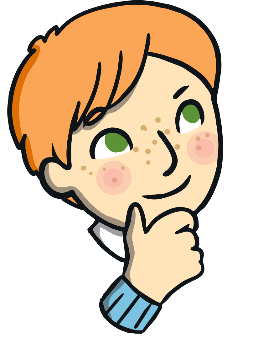 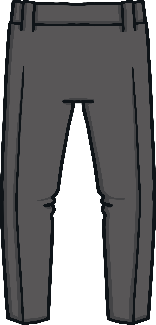 Who can help me?
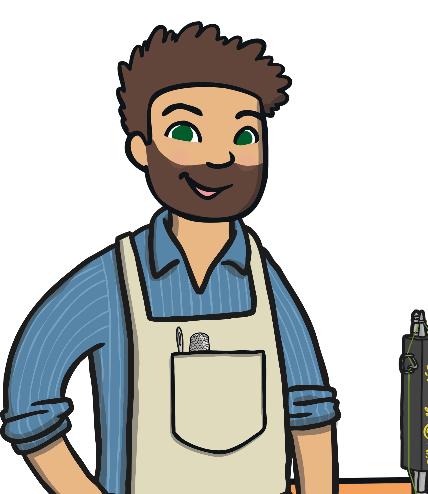 Sewer
Postal worker
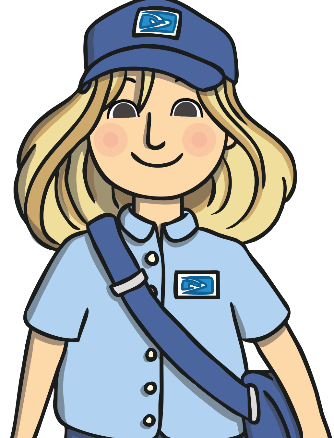 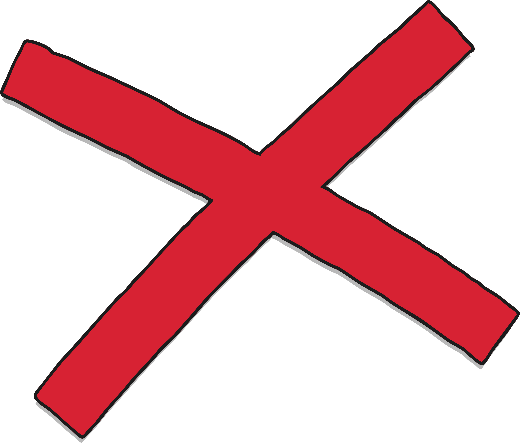 or
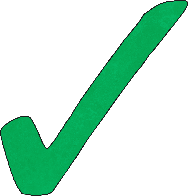 Next
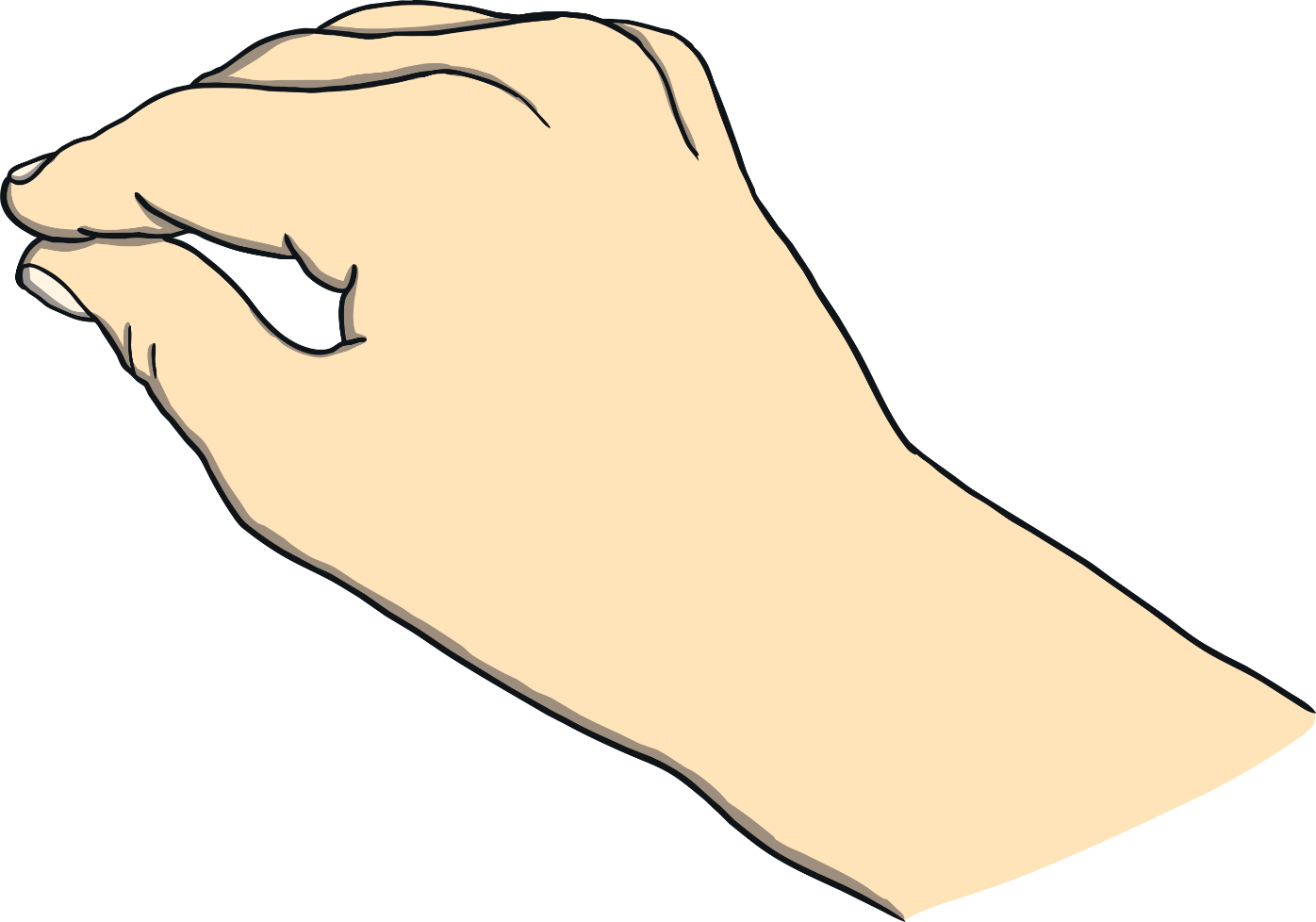 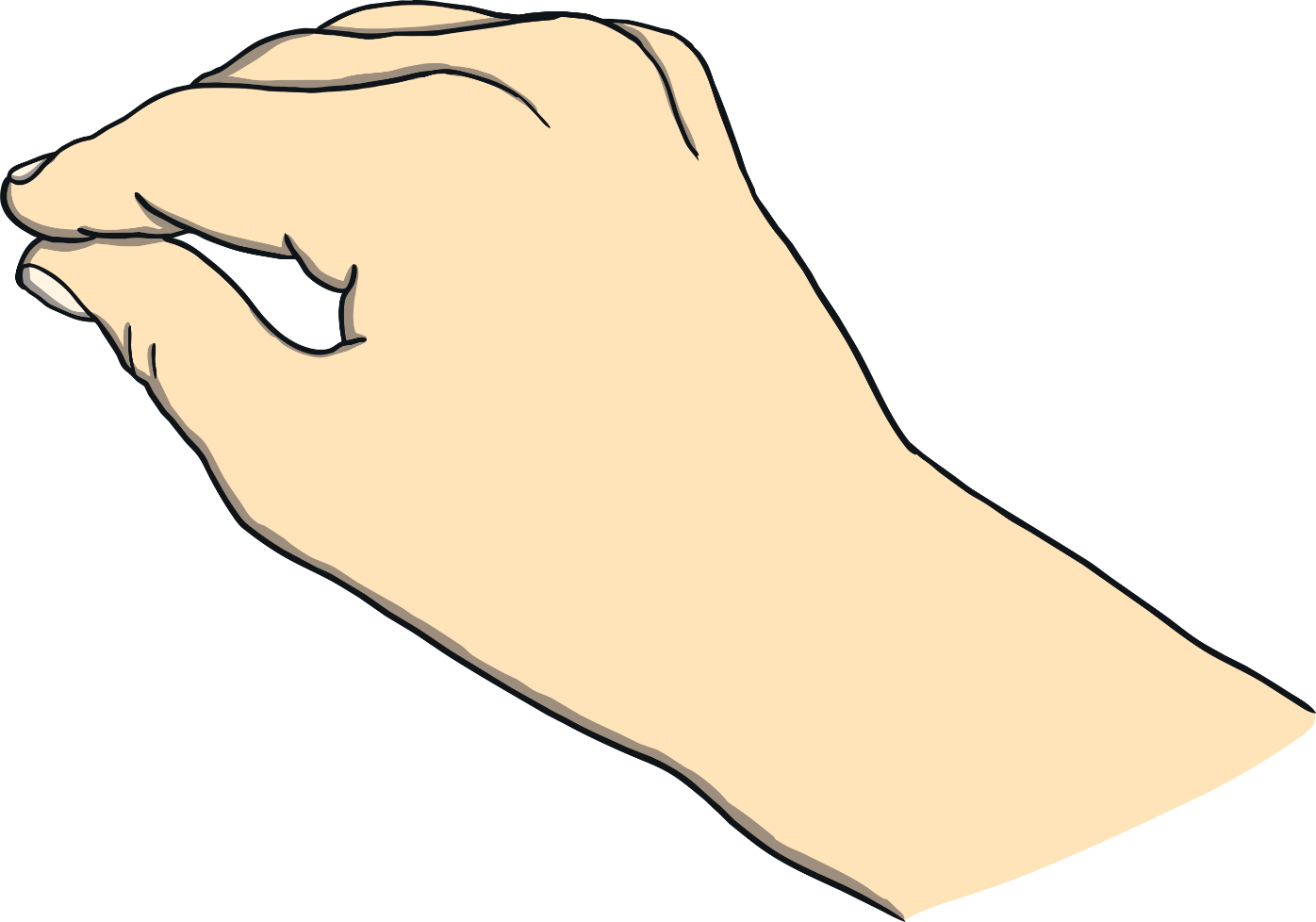 Correct. Good job!
Never mind. Try again!
I have hurt my knee.
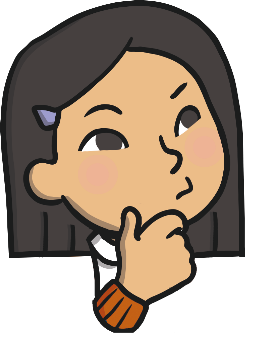 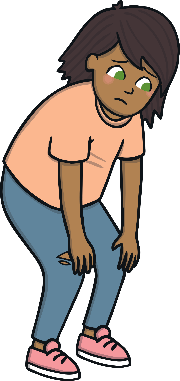 Who can help me?
Postal worker
Nurse
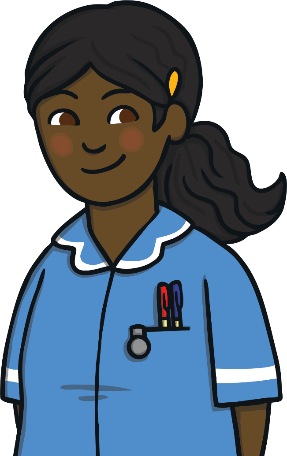 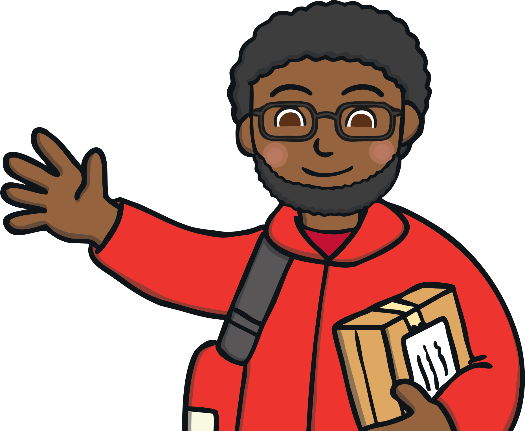 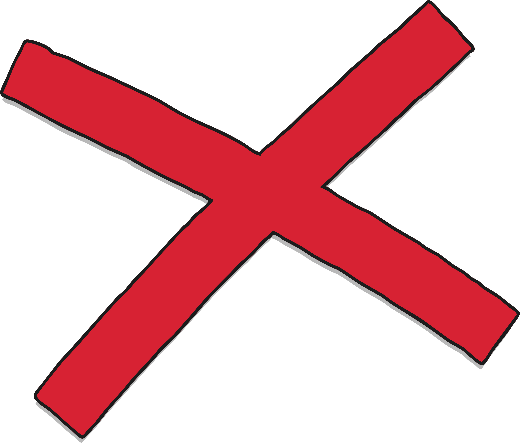 or
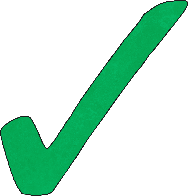 Next
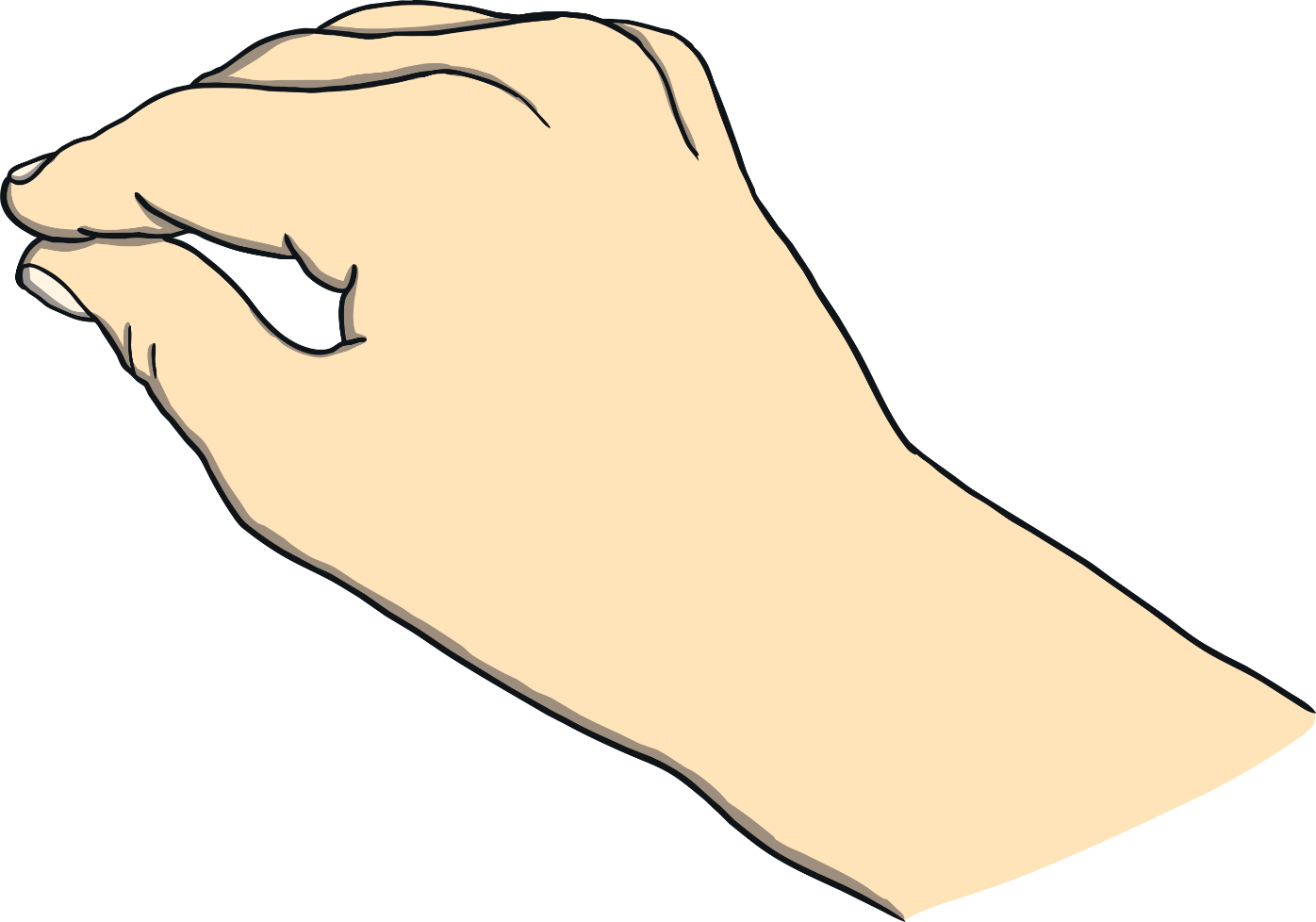 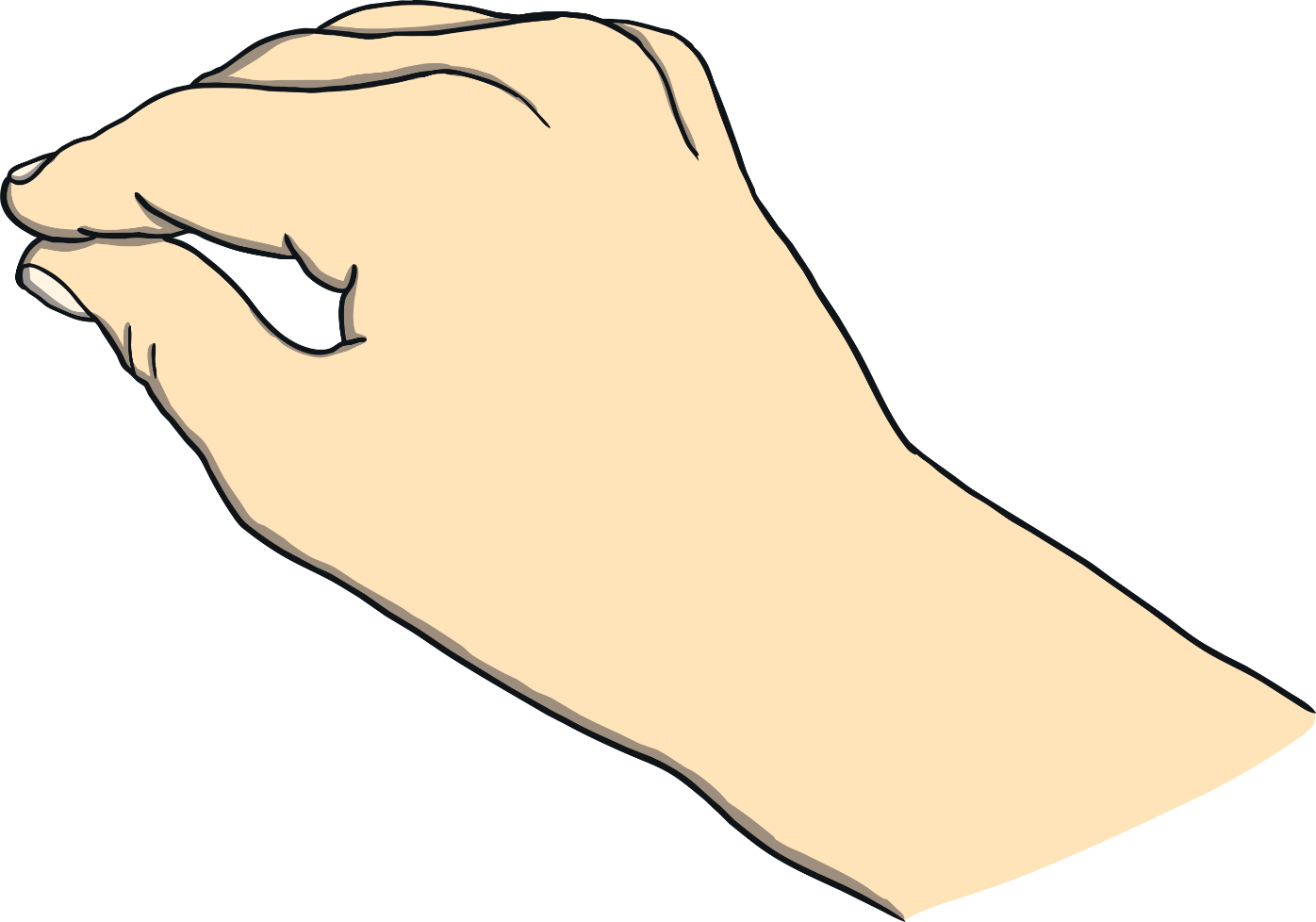 Correct. Good job!
Never mind. Try again!
My teeth hurt.
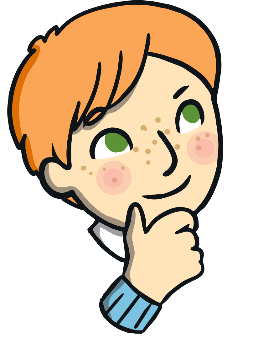 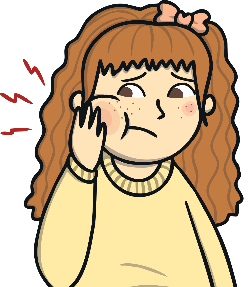 Who can help me?
Dentist
Referee
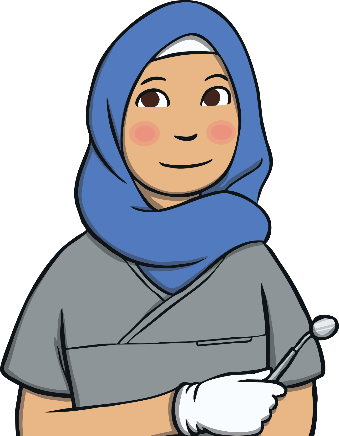 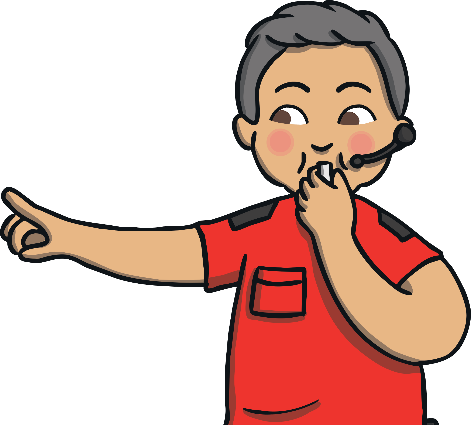 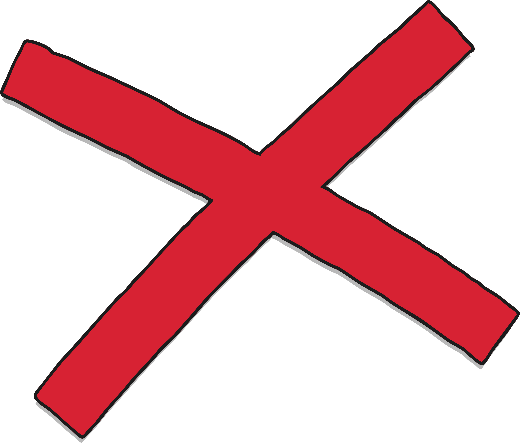 or
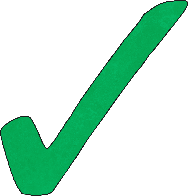 Next
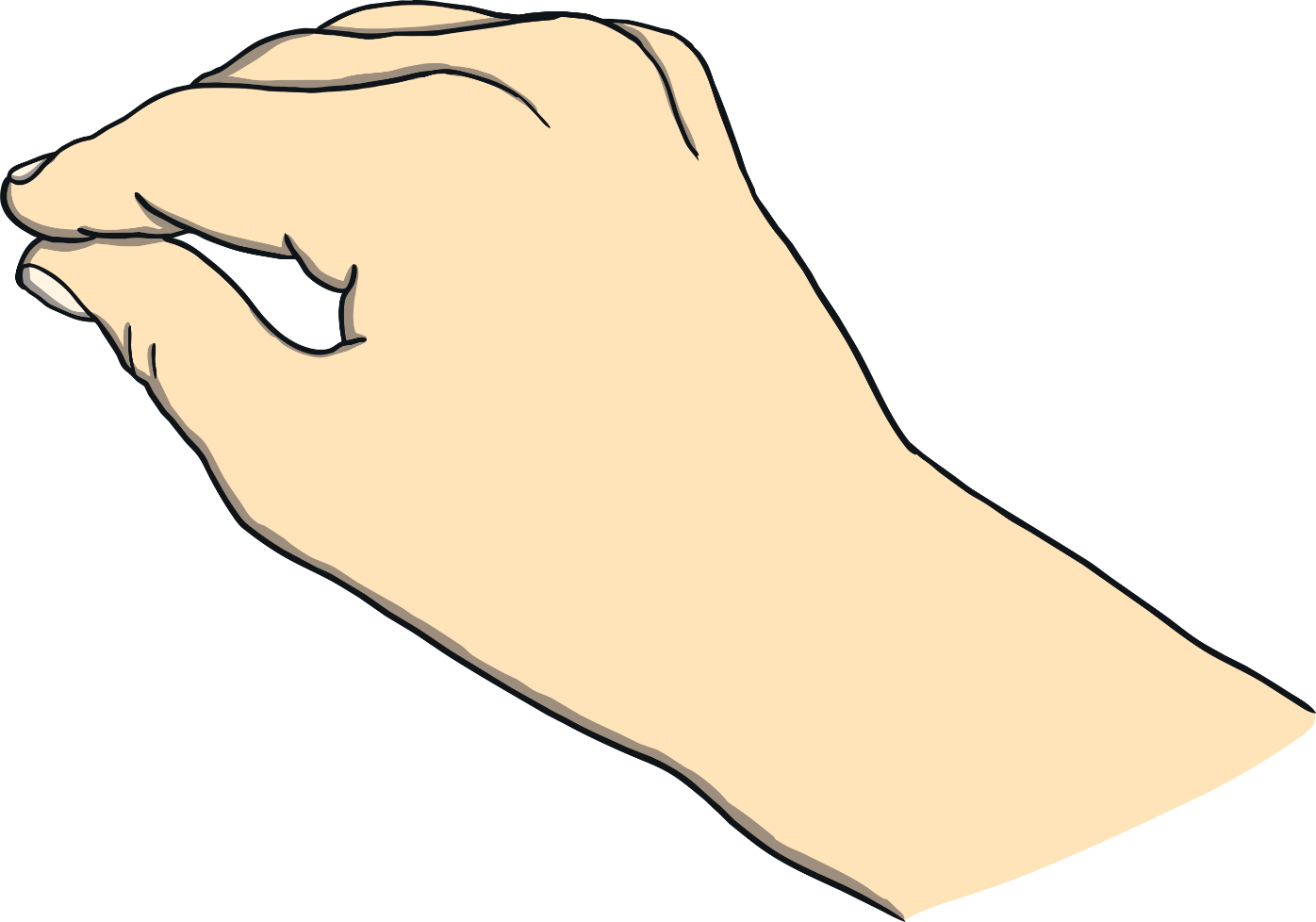 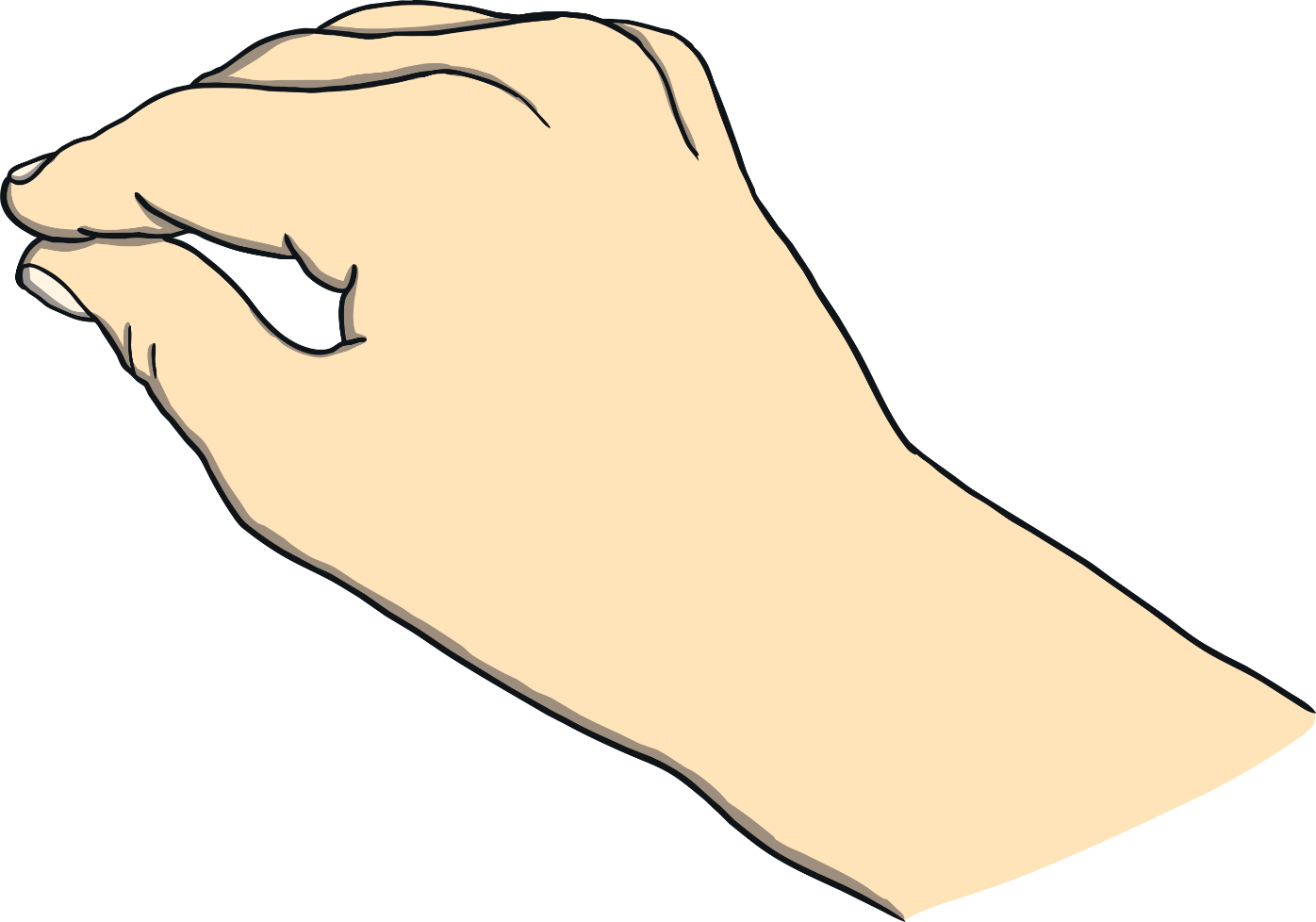 Correct. Good job!
Never mind. Try again!
I want to change my hairstyle.
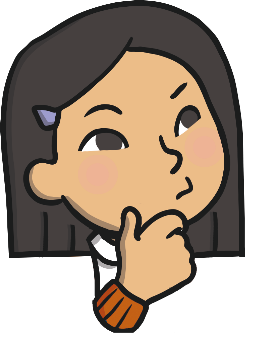 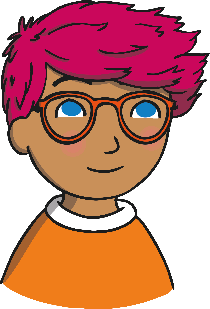 Who can help me?
Waitress
Hairdresser
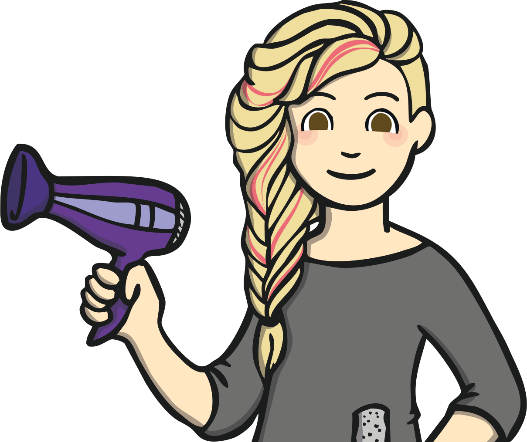 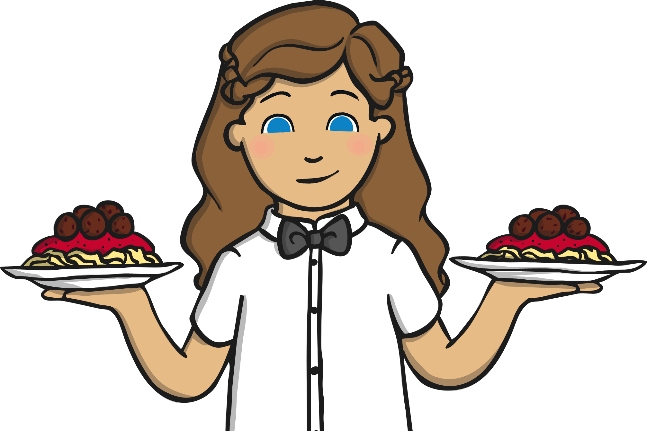 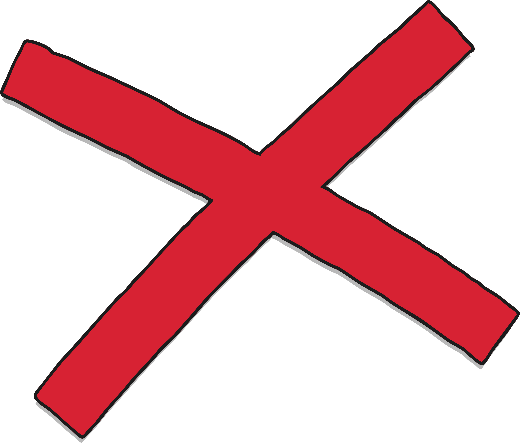 or
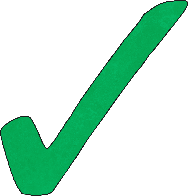 Next
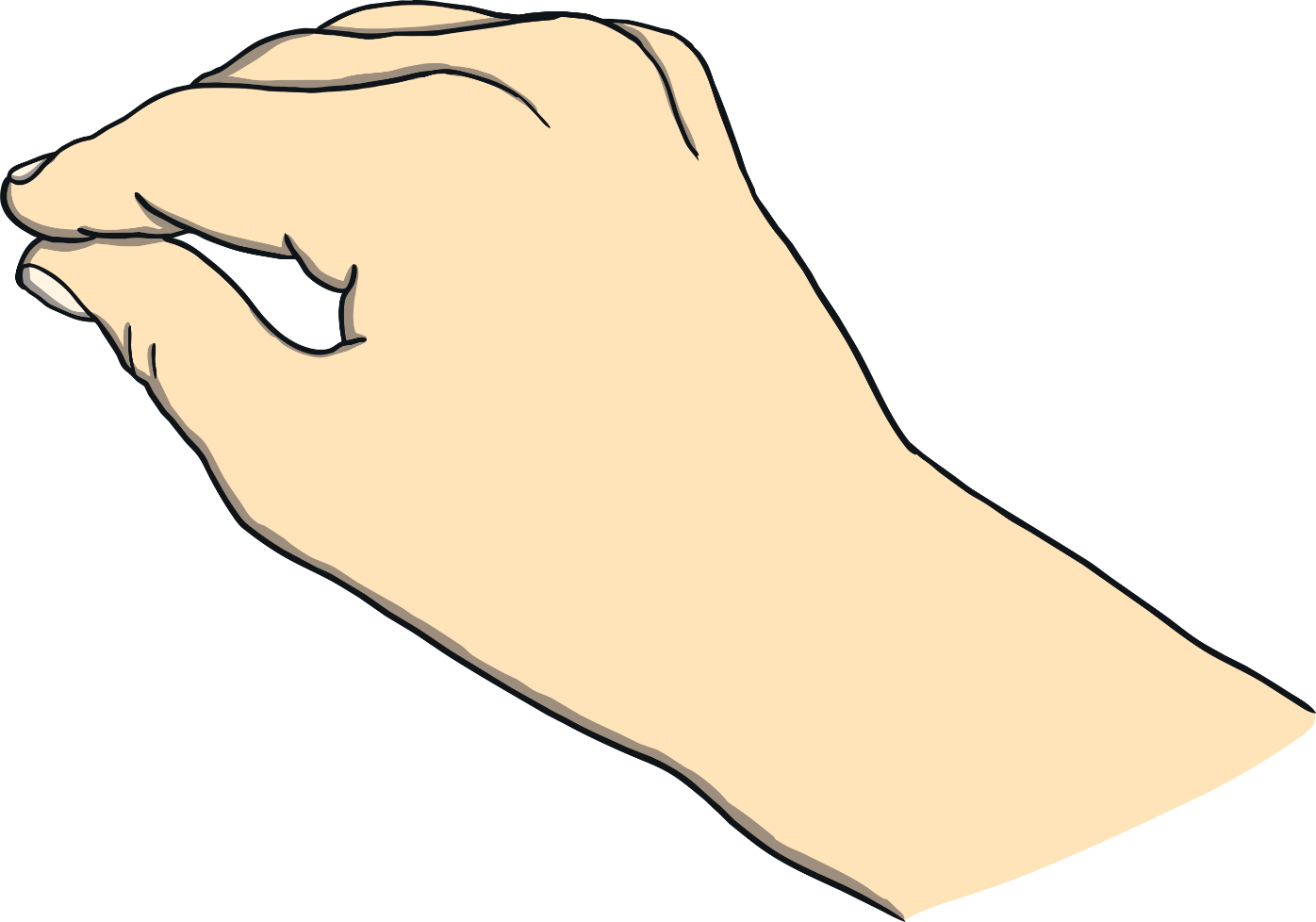 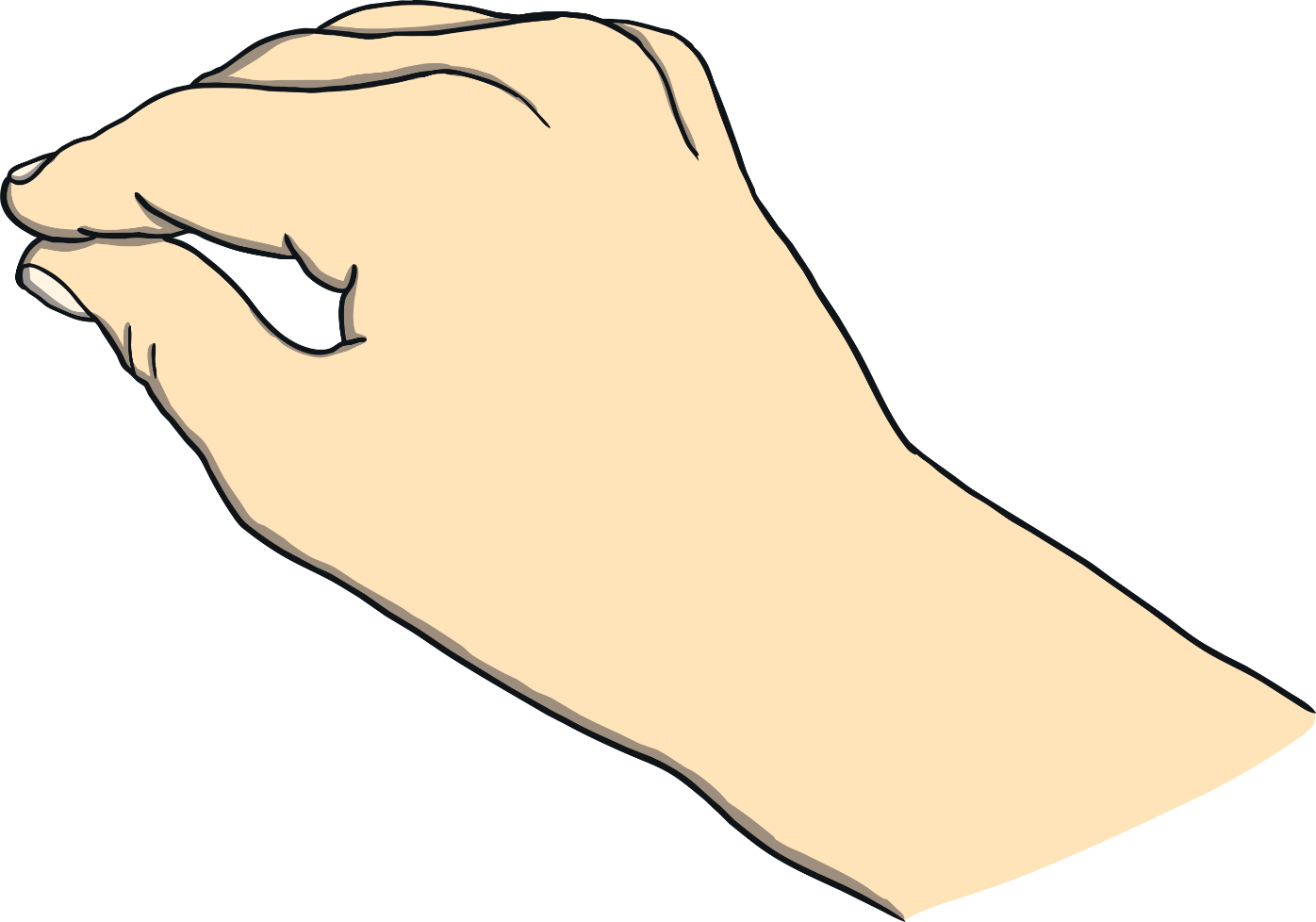 Correct. Good job!
Never mind. Try again!
I just got fouled.
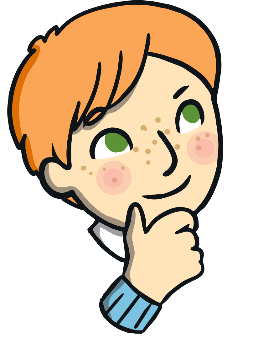 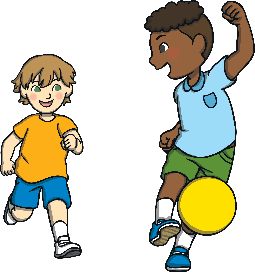 Who can help me?
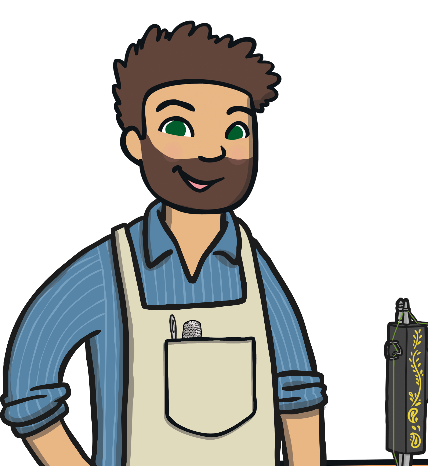 Sewer
Referee
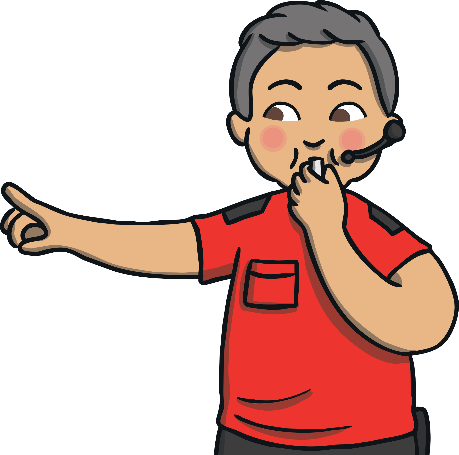 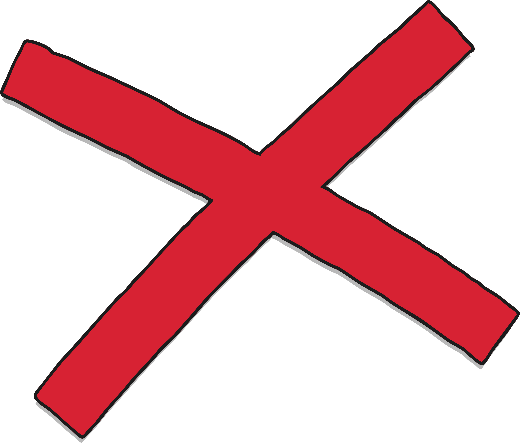 or
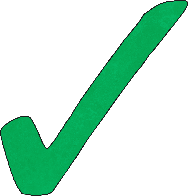 Next
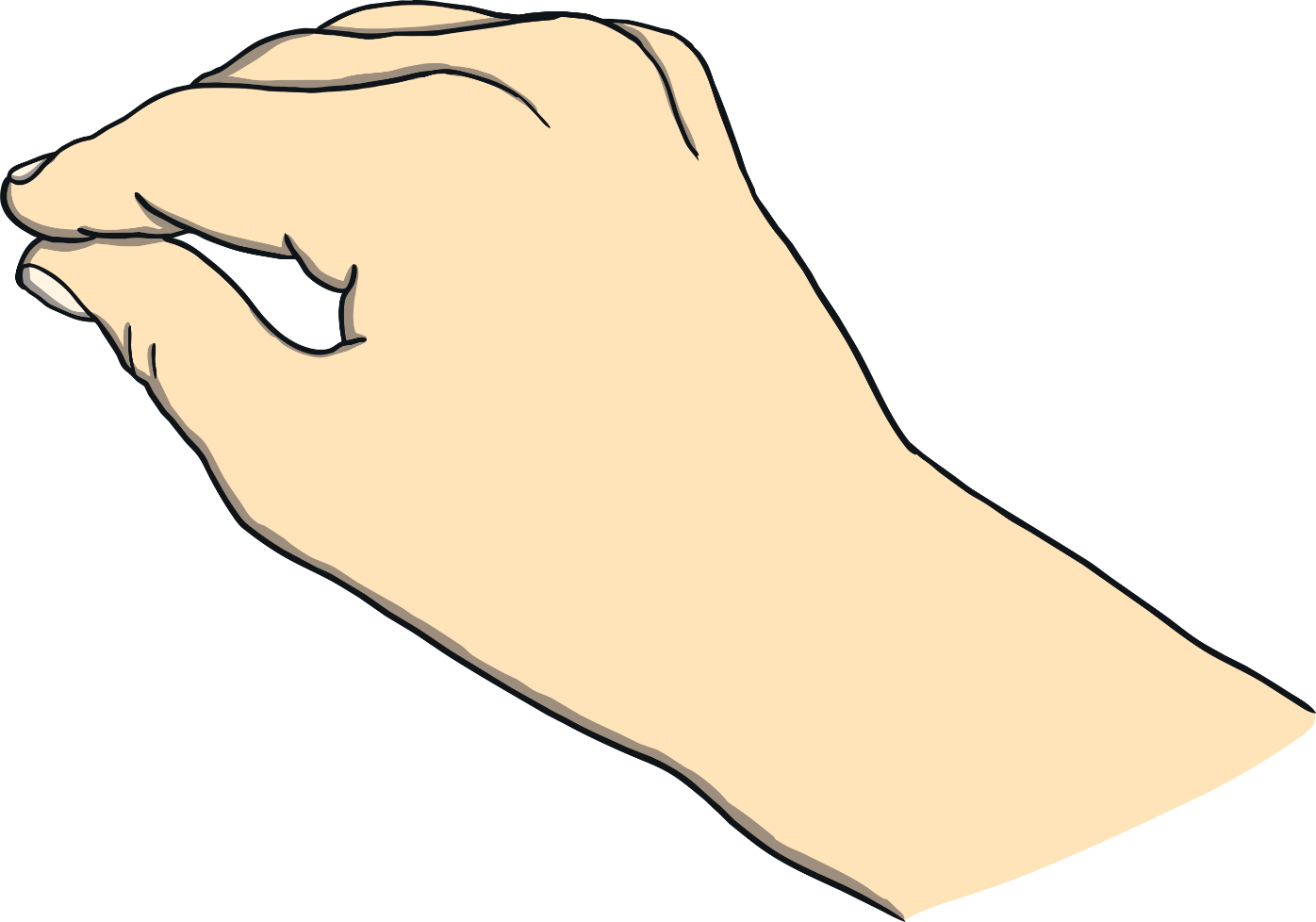 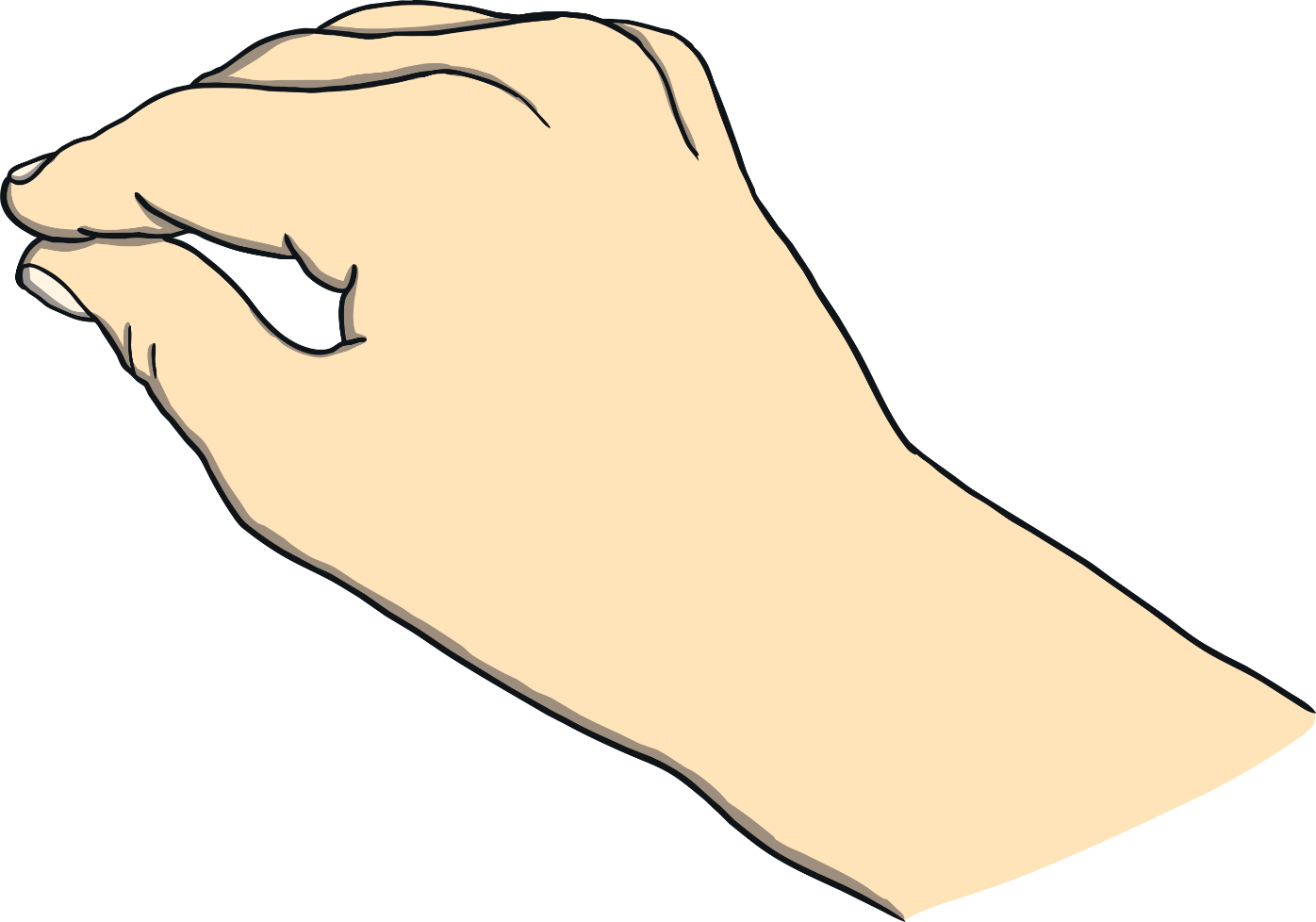 Correct. Good job!
Never mind. Try again!
I need a new car.
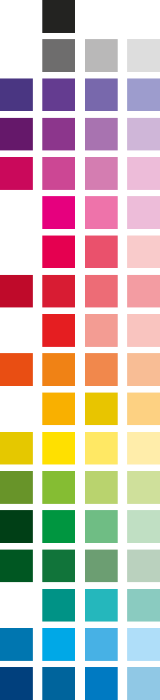 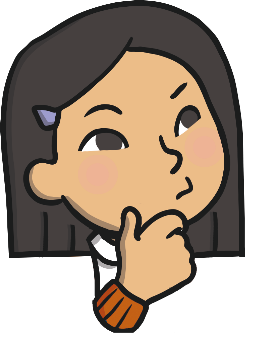 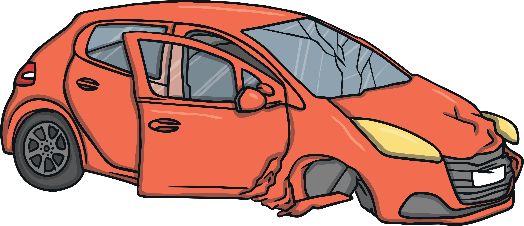 Who can help me?
Car sales person
Teacher
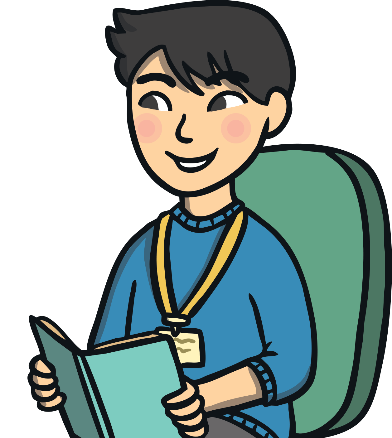 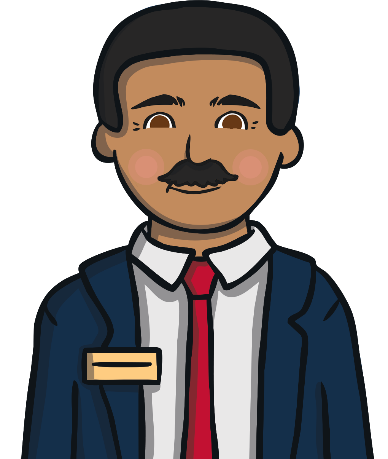 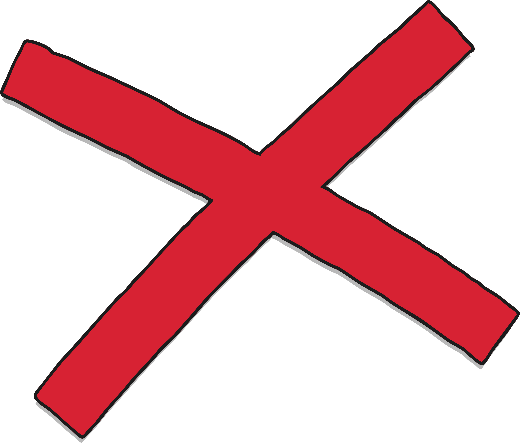 or
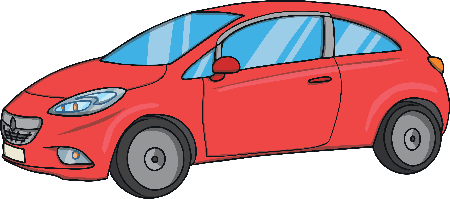 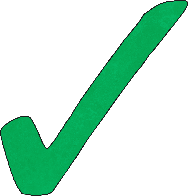 Next
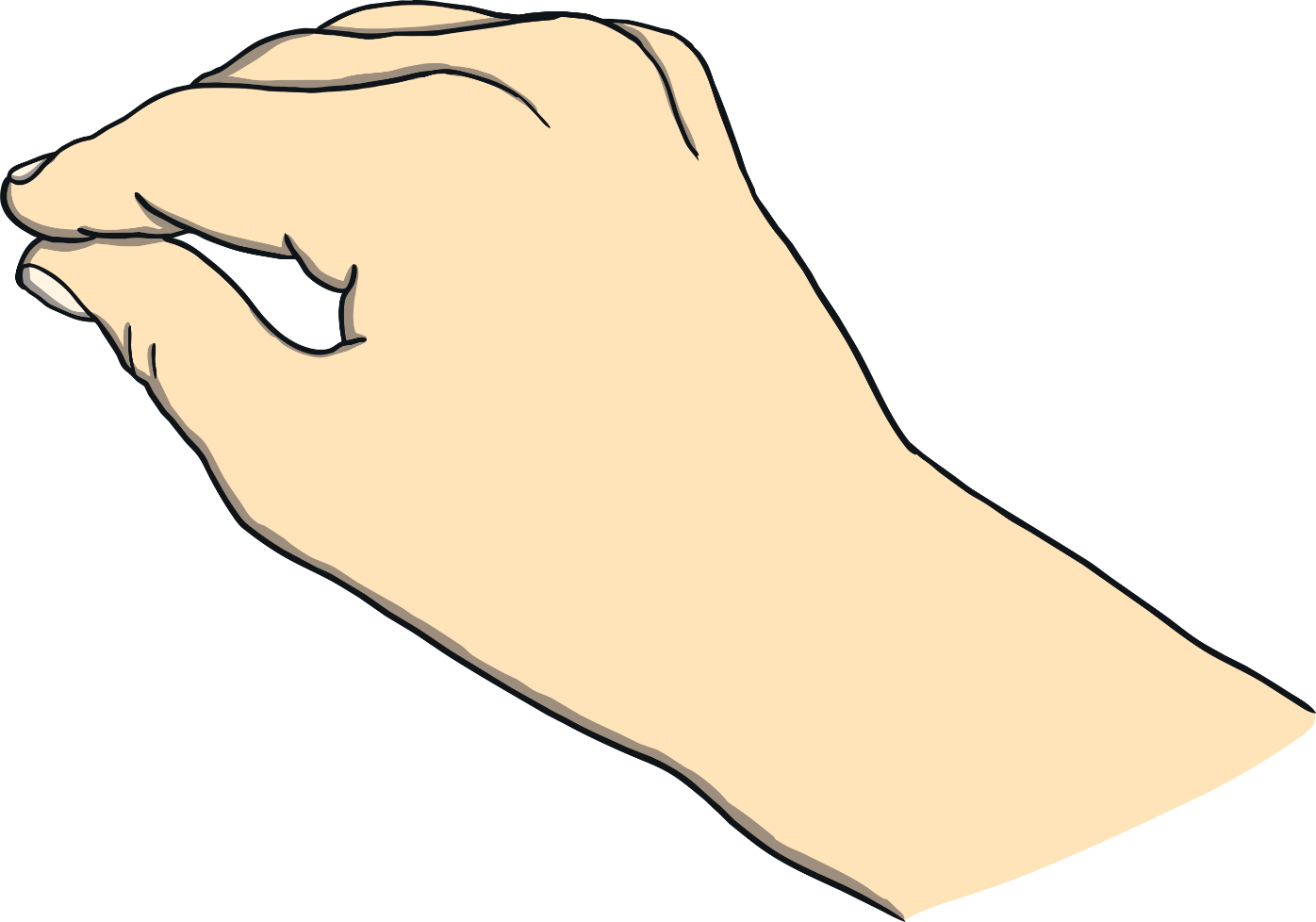 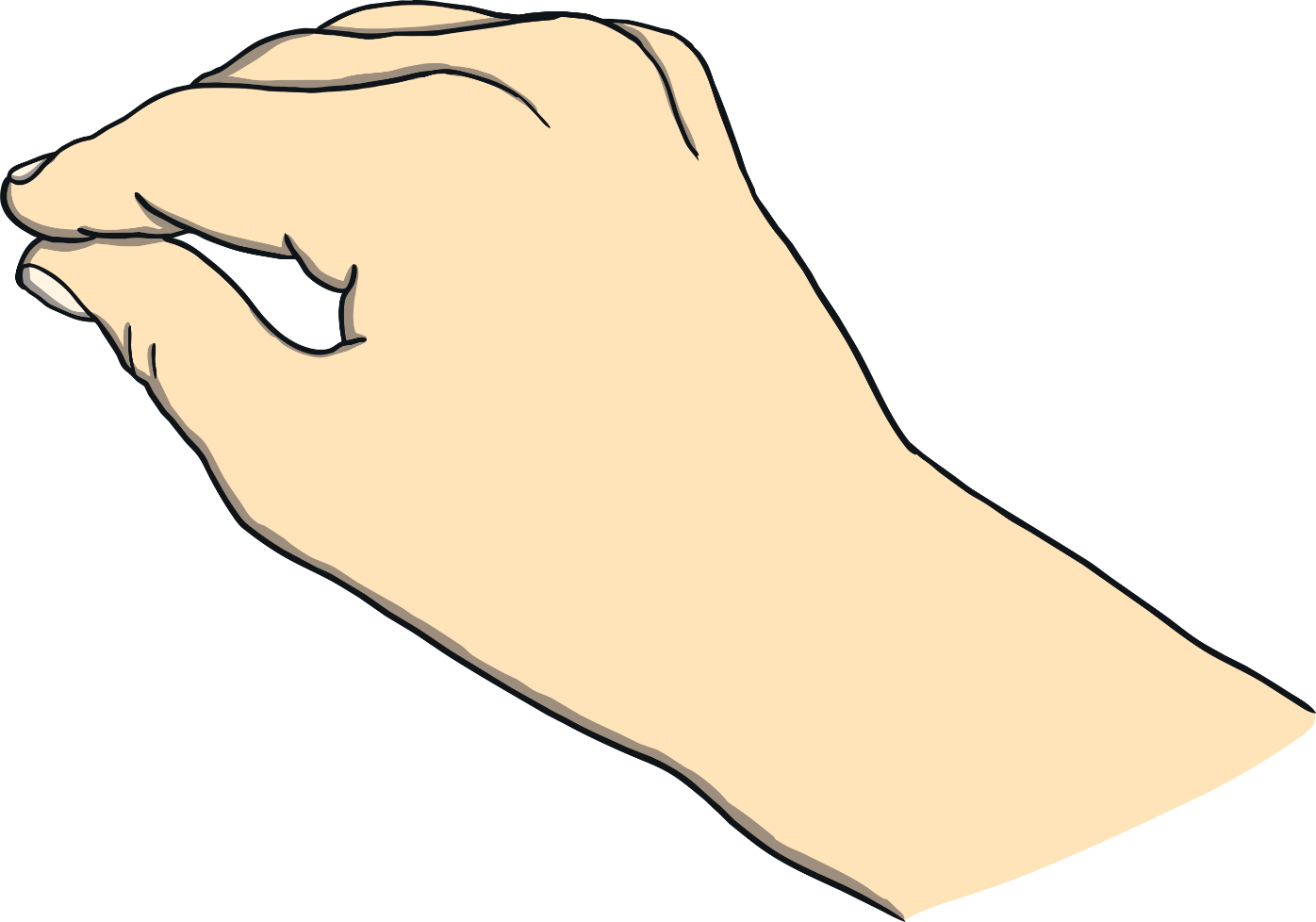 Correct. Good job!
Never mind. Try again!
My bin is full.
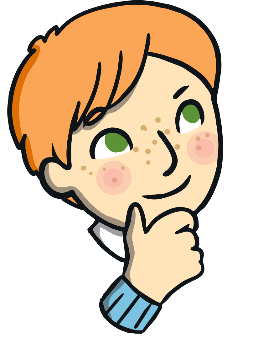 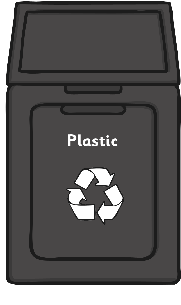 Who can help me?
Bin collector
Vet
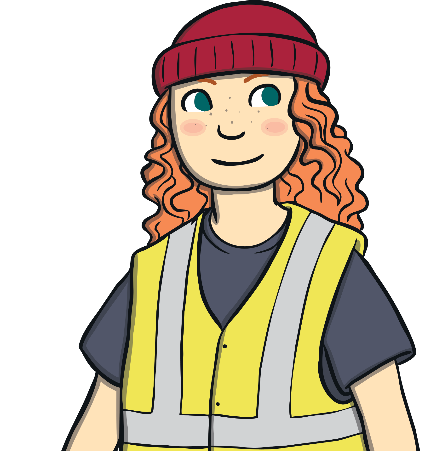 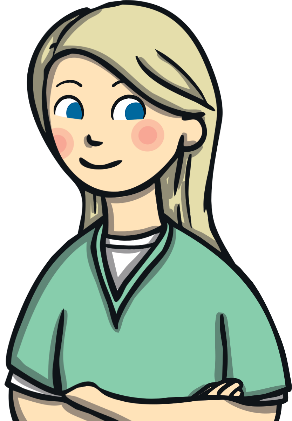 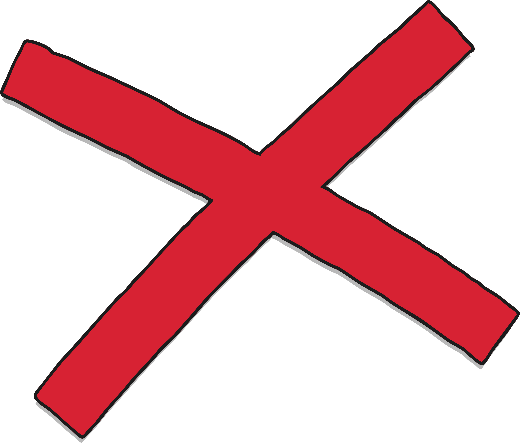 or
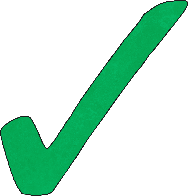 Next
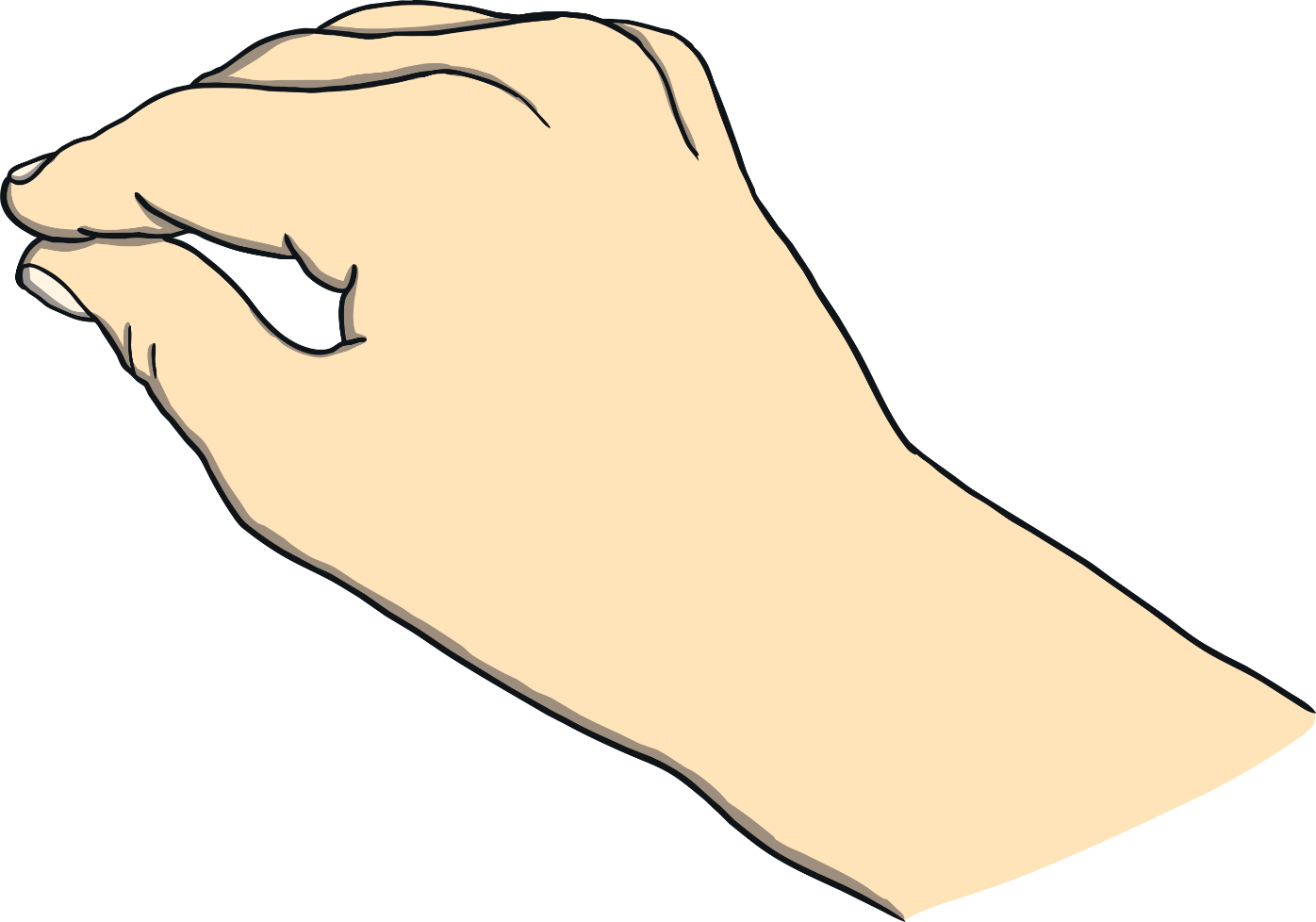 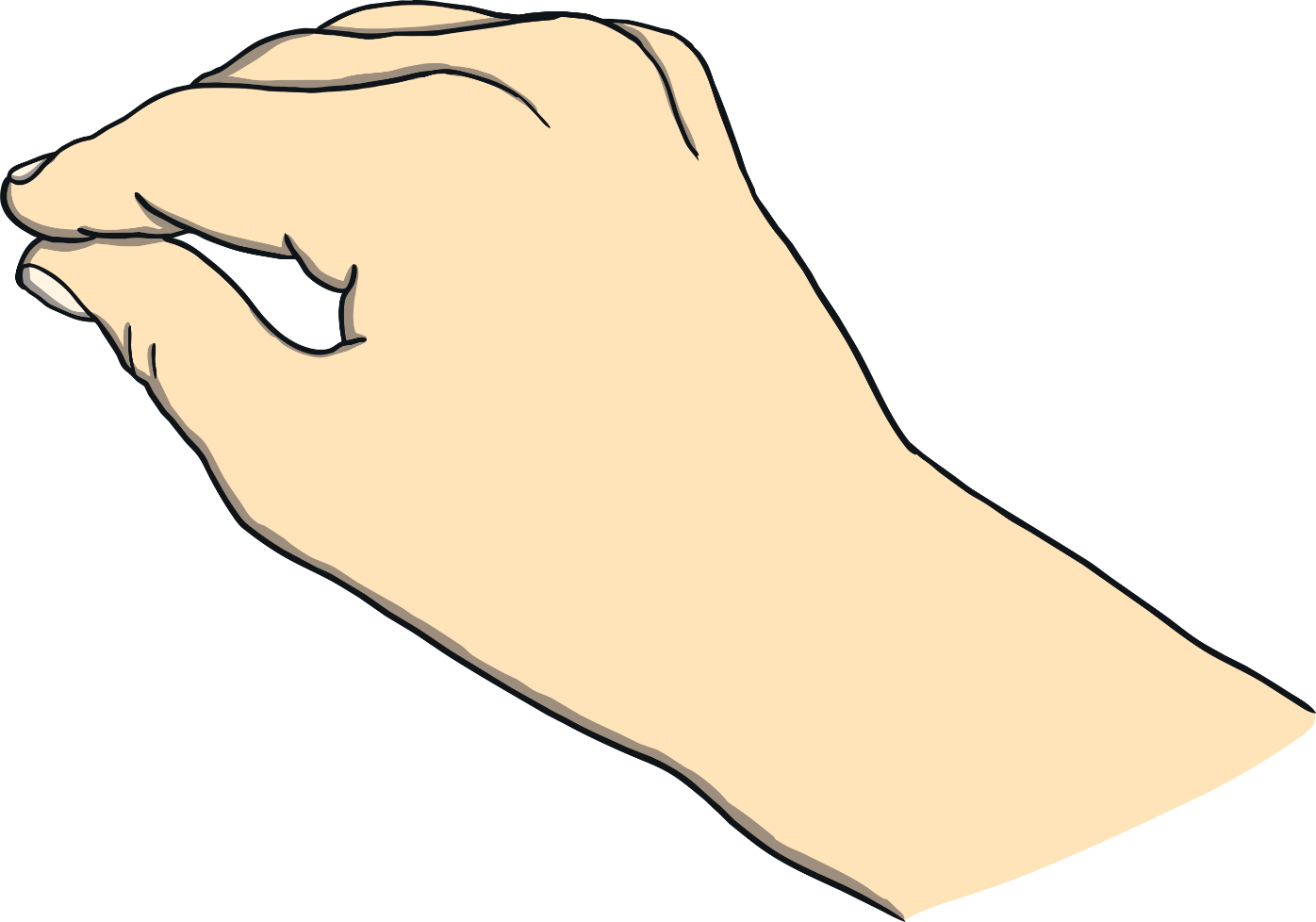